Assessing the GPU Offload Threshold of GEMM and GEMV Kernels on Modern Heterogeneous HPC Systems
18th Nov.2024
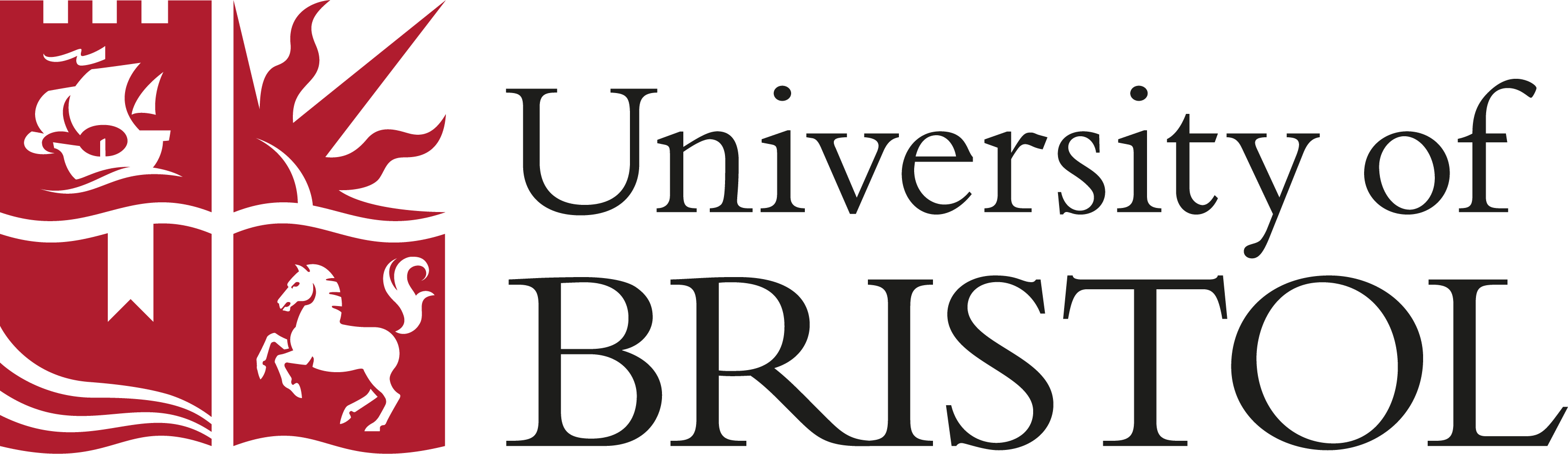 Finn Wilkinson
  Alex Cockrean
    Wei-Chen Lin
      Prof. Simon McIntosh-Smith
        Dr. Tom Deakin
University of Bristol High Performance Computing Group
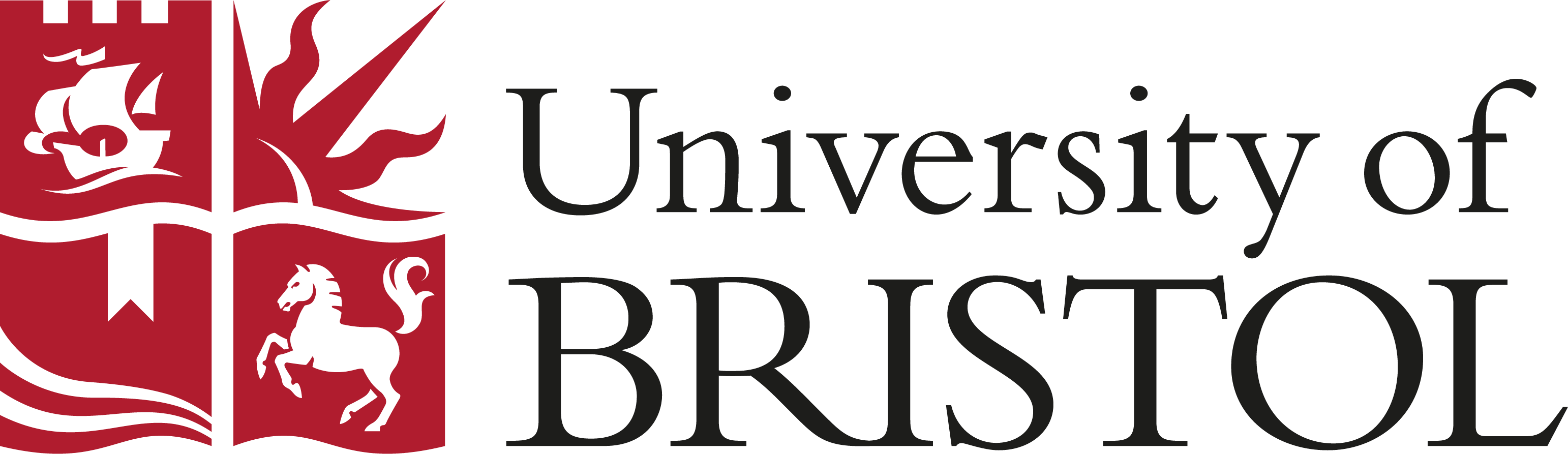 Background & Motivation
Over the last decade, AI-like applications have seen a steep rise in popularity.


For many of these applications, two BLAS kernels make up a large part of their compute time:
Matrix-Matrix Multiply (GEMM)
Matrix-Vector Multiply (GEMV)


These BLAS kernels are also widely used in many “traditional” HPC applications, but often make up a smaller part of total compute[1,2].
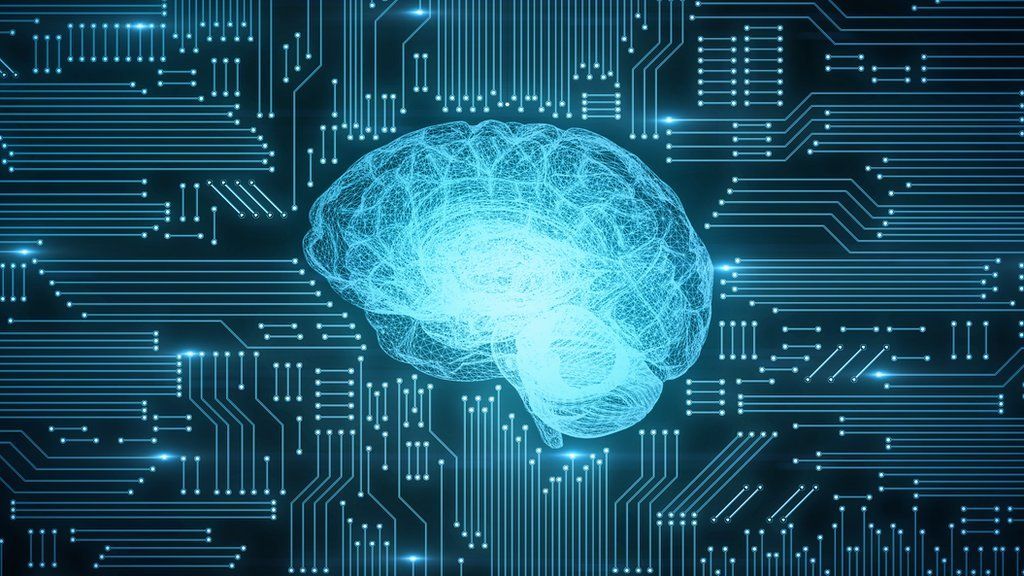 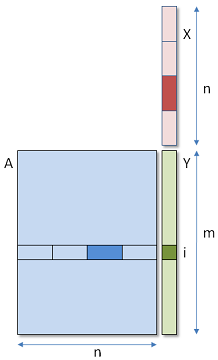 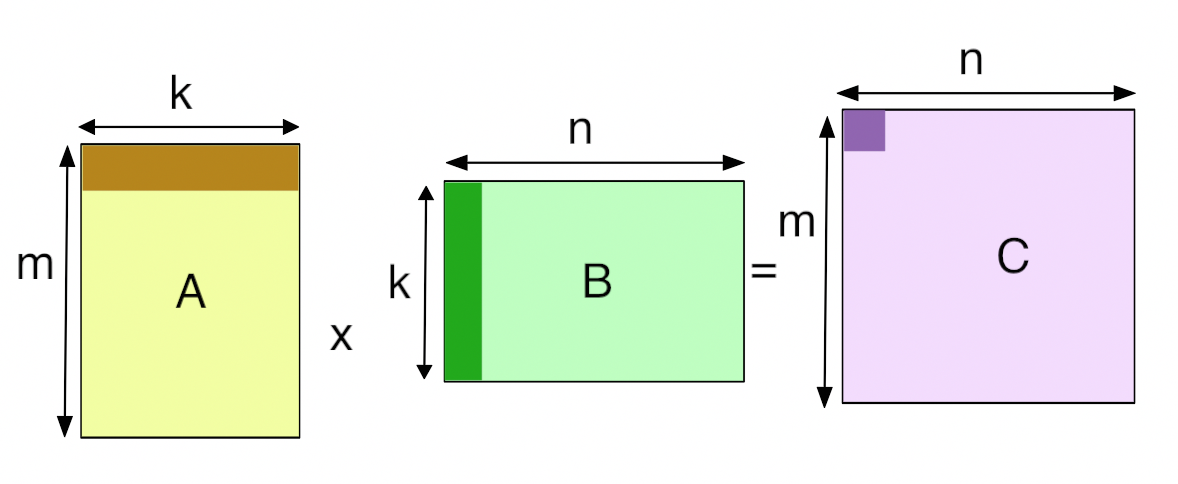 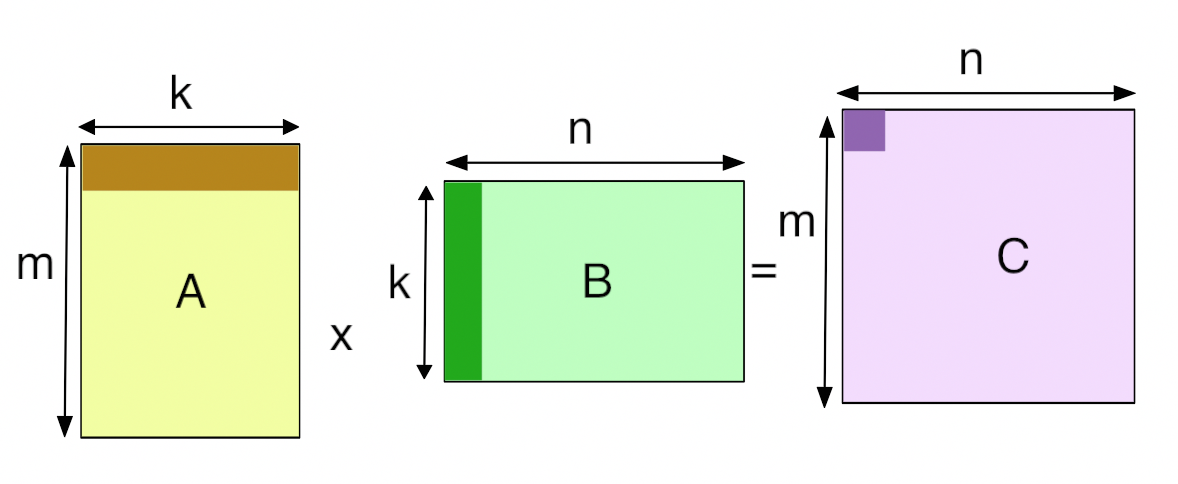 2
[1] H. Waugh and S. McIntosh-Smith, “On the Use of BLAS Libraries in Modern Scientific Codes at Scale”, 2020
[2] J. Domke et. al “Matrix Engines for High Performance Computing: A Paragon of Performance or Grasping at Straws?” , IPDPS 2021
https://github.com/UoB-HPC/GPU-BLAS-Offload-Benchmark
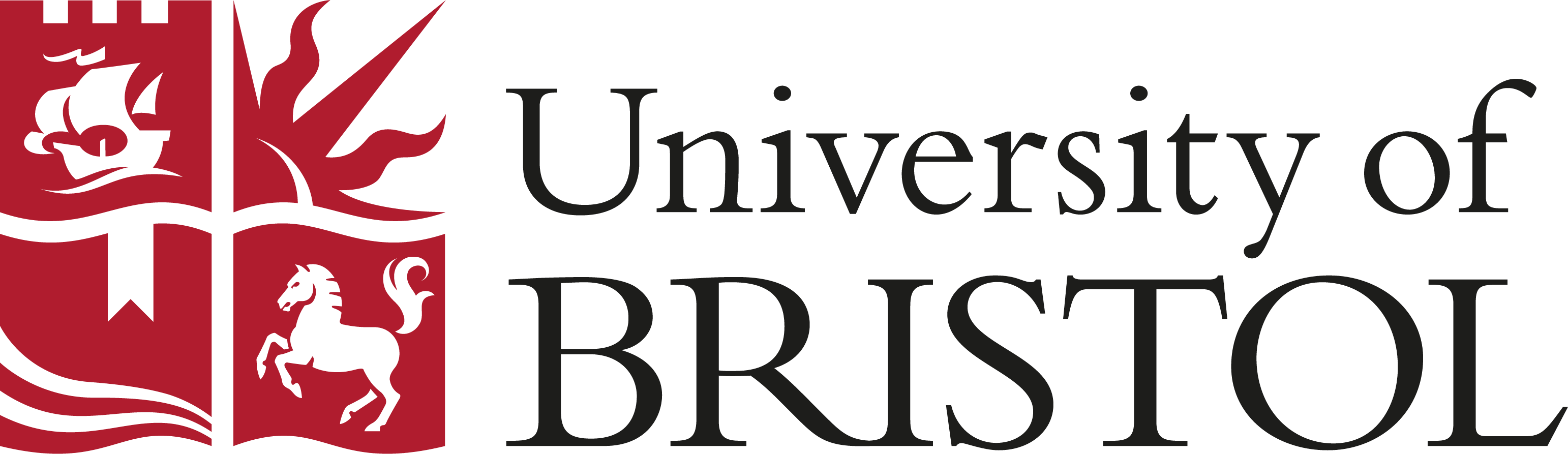 Background & Motivation
We are also seeing a consistent rise in heterogeneous HPC systems:
More systems are utilising GPUs or other types of accelerators
Top500 June 2017 had 91 heterogeneous systems
Top500 June 2024 had 193 heterogeneous systems


Furthermore, CPUs and GPUs (and node architectures in general) are being brought closer together with SoC devices:
Reduces GPU Offload penalties & permits unified address spaces
NVIDIA’s GH200 Superchip: Grace CPU + H100 GPU connected via NVLink-C2C
AMD’s MI300A: Zen4-based CPU + GPU with a single unified address
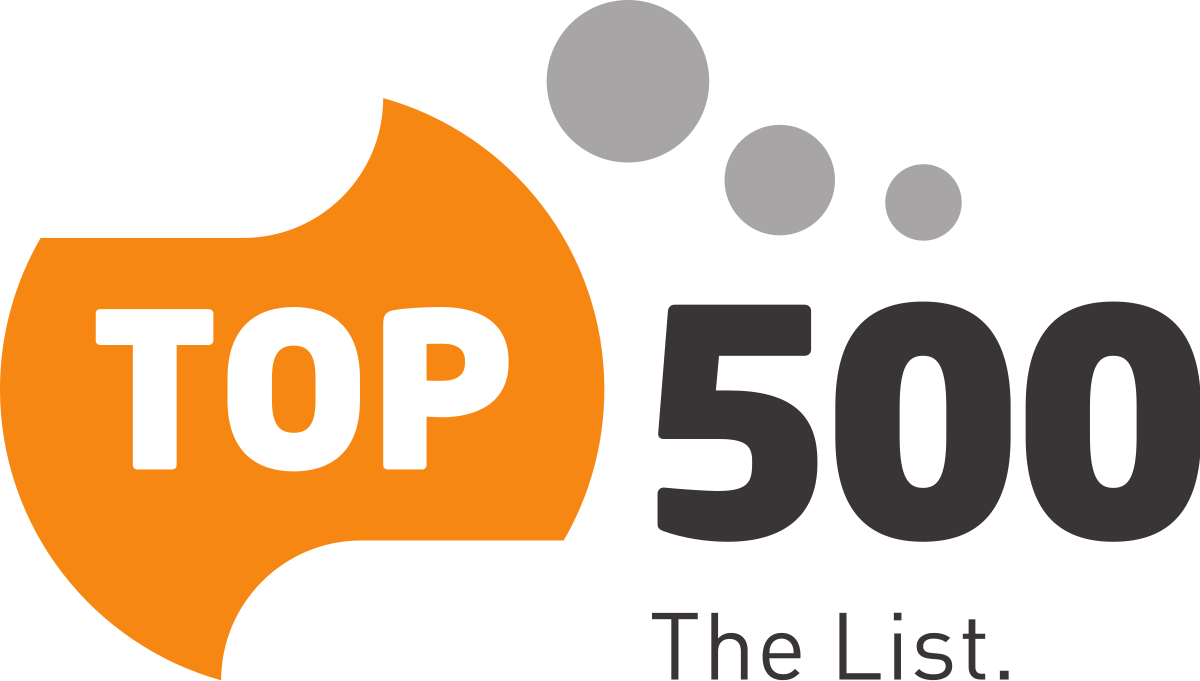 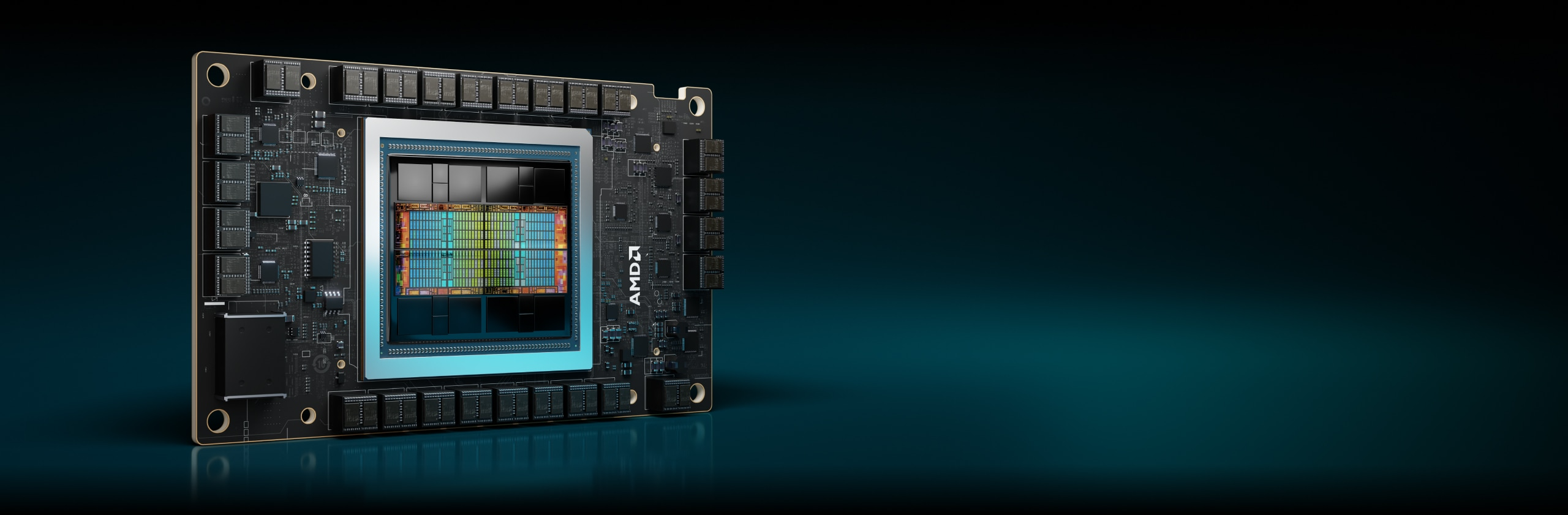 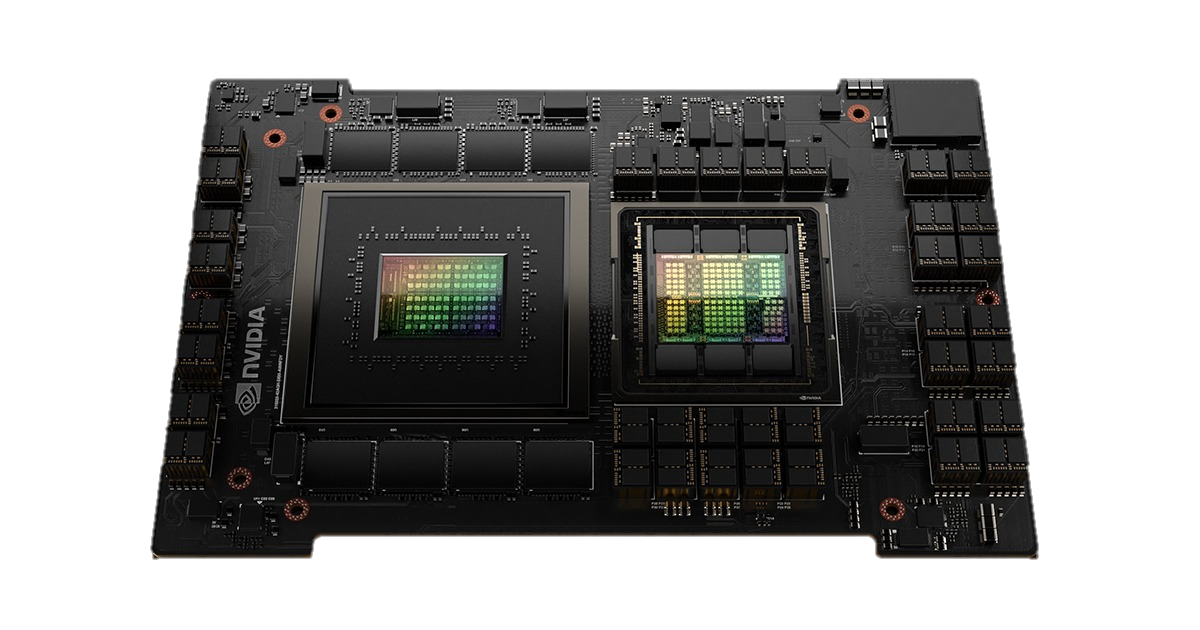 3
https://github.com/UoB-HPC/GPU-BLAS-Offload-Benchmark
[Speaker Notes: June 2017 - ~18% of systems have an accelerator
June 2024 - ~39% of systems have an accelerator (2.1X increase)]
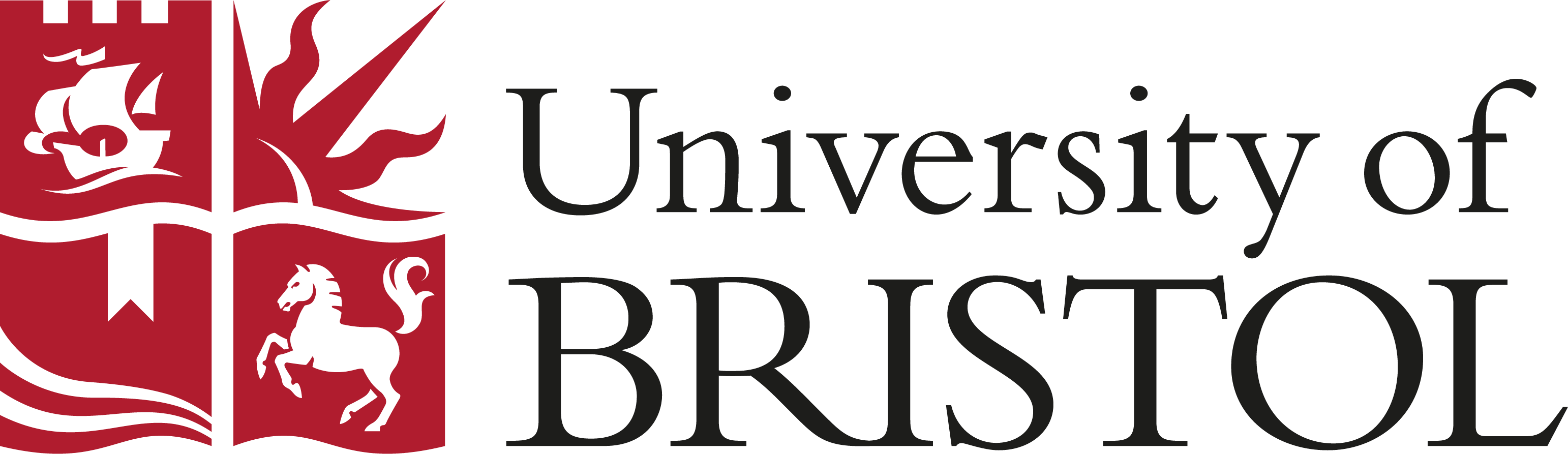 Background & Motivation
As we can see, the HPC hardware landscape is rapidly changing


With GPUs becoming more and more common it can be easy to assume you should always use one if available!


However, this is not always the case and porting an application to utilise a GPU can take a significant amount of time and effort…
4
https://github.com/UoB-HPC/GPU-BLAS-Offload-Benchmark
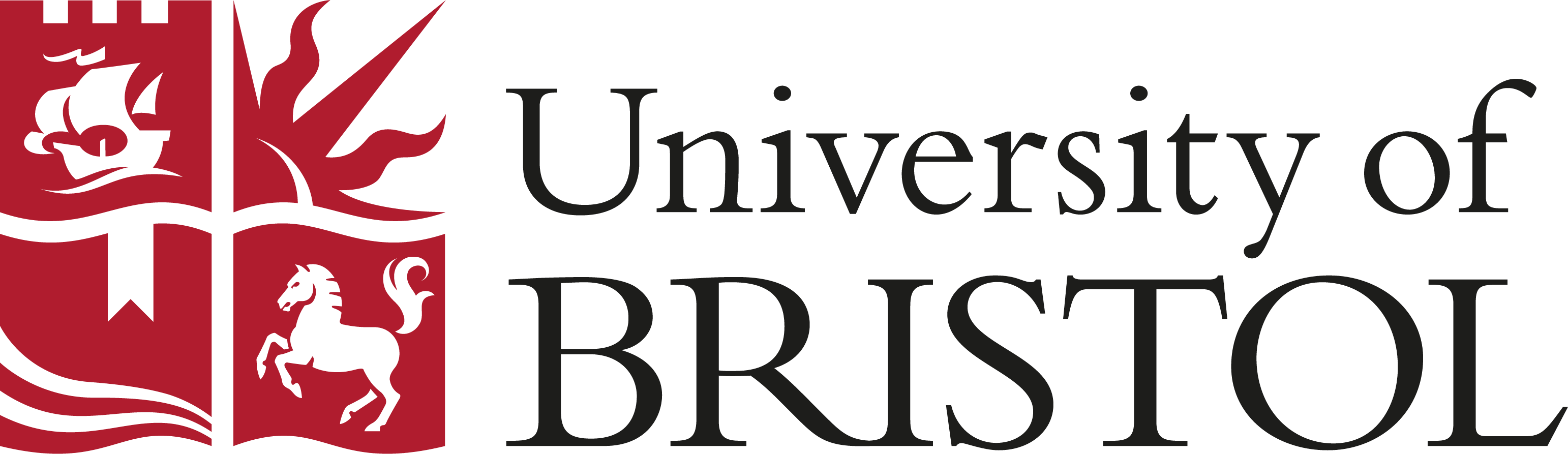 Background & Motivation
Hence, we see it highly relevant to answer the following questions:

How can I know if my GEMM / GEMV-enabled application will benefit from a GPU before porting the code?

Should modern CPUs perform GEMM or GEMV computations in modern heterogeneous systems?

Do the following mantras still hold true for SoC devices?
GEMM typically performs better on GPU
GEMV typically performs better on CPU
?
?
?
5
https://github.com/UoB-HPC/GPU-BLAS-Offload-Benchmark
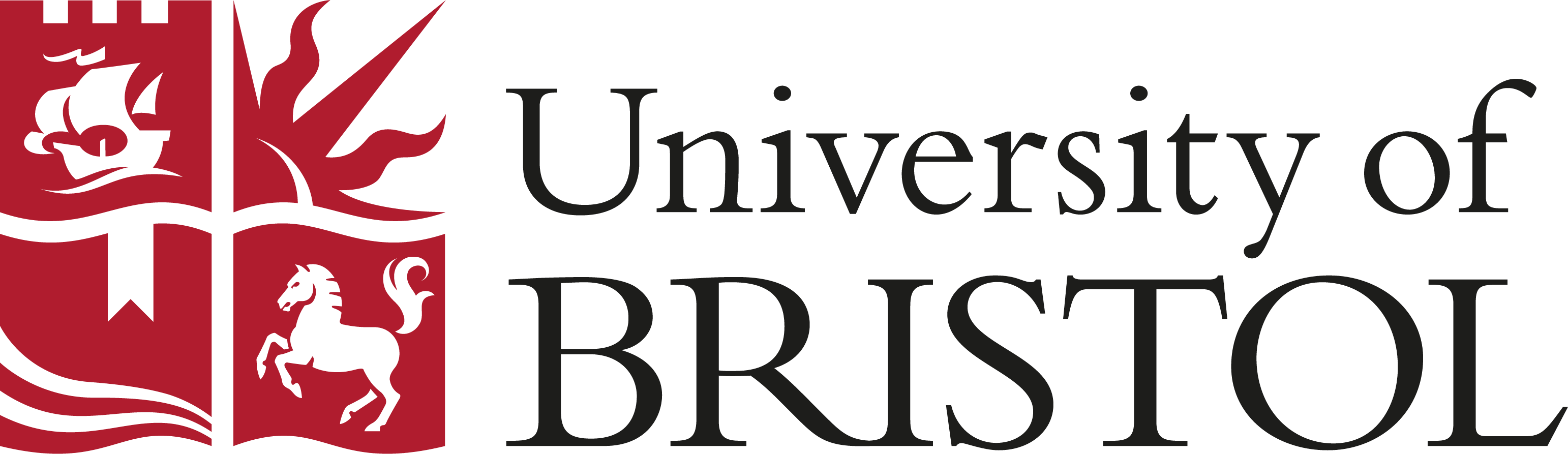 Benchmark Overview
To help answer these questions, we developed the
GPU BLAS Offload Benchmark; 




GPU-BLOB is designed to be:
Portable: such that all main vendor & open-source BLAS libraries, and all main 			  compilers are supported
Diverse: such that it collects performance data for a range of problem types
Complete: such that it produces a “GPU offload threshold” for every BLAS kernel and		    problem type pairing
or GPU-BLOB
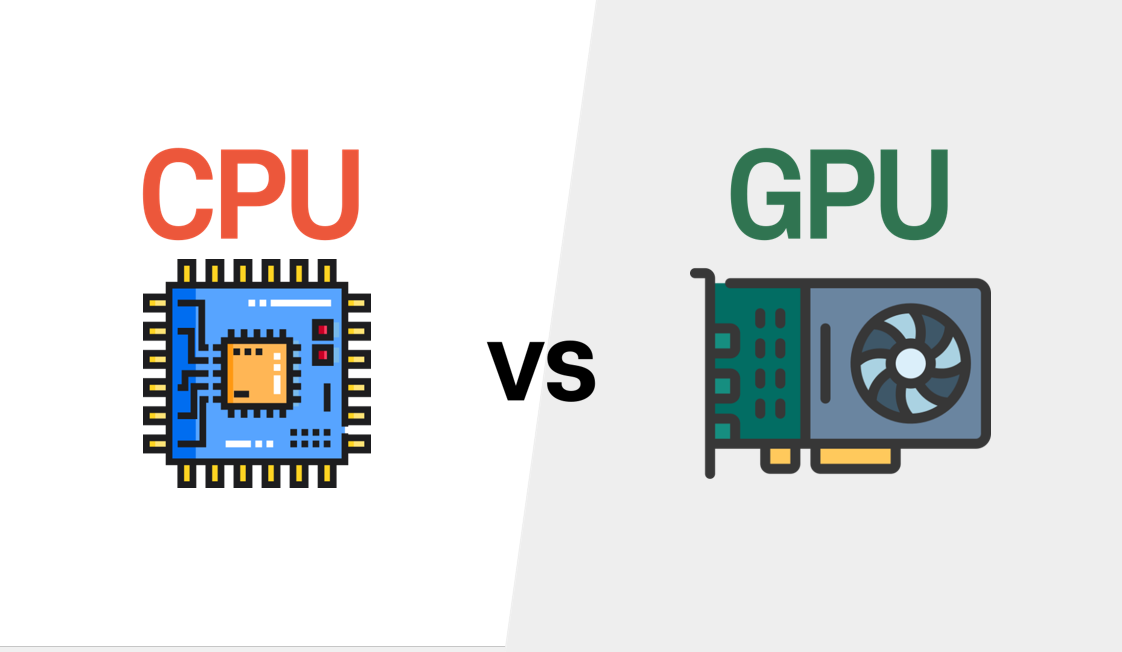 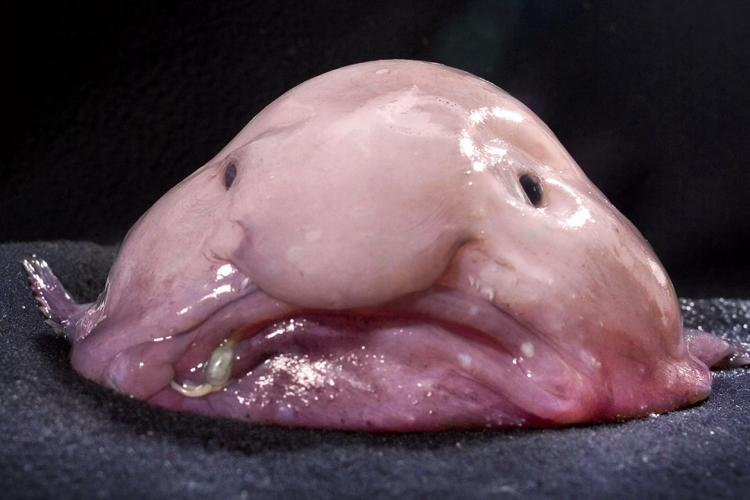 6
https://github.com/UoB-HPC/GPU-BLAS-Offload-Benchmark
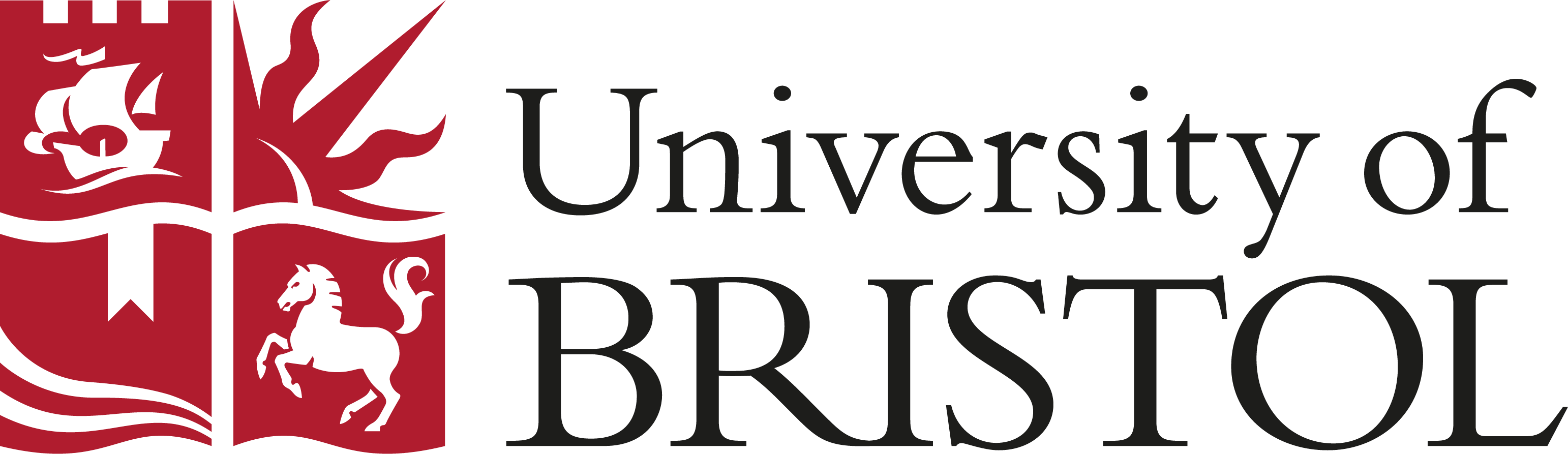 Benchmark Overview
Unlike libraries such as MAGMA, GPU-BLOB compares CPU and GPU performance rather than employing a heterogeneous computational effort
We want to find when offloading a given BLAS computation to the GPU becomes worthwhile


GPU-BLOB measures performance (GFLOP/s) for every possible problem size
User defines a min and max dimension size at runtime
Adheres with a problem type’s inter-dimension relationship


Performance measurement is for `i` back-to-back BLAS computations
Including data movement overhead for GPU
`i` defined by user at runtime


GPU-BLOB outputs:
Performance data for every problem size in CSV files
Tables printed to stdout of each problem type’s GPU Offload Threshold
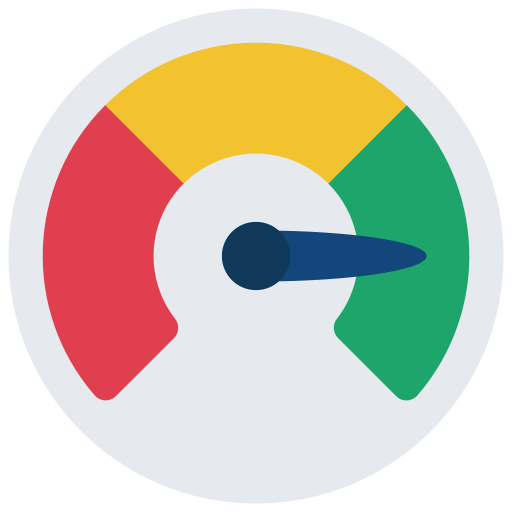 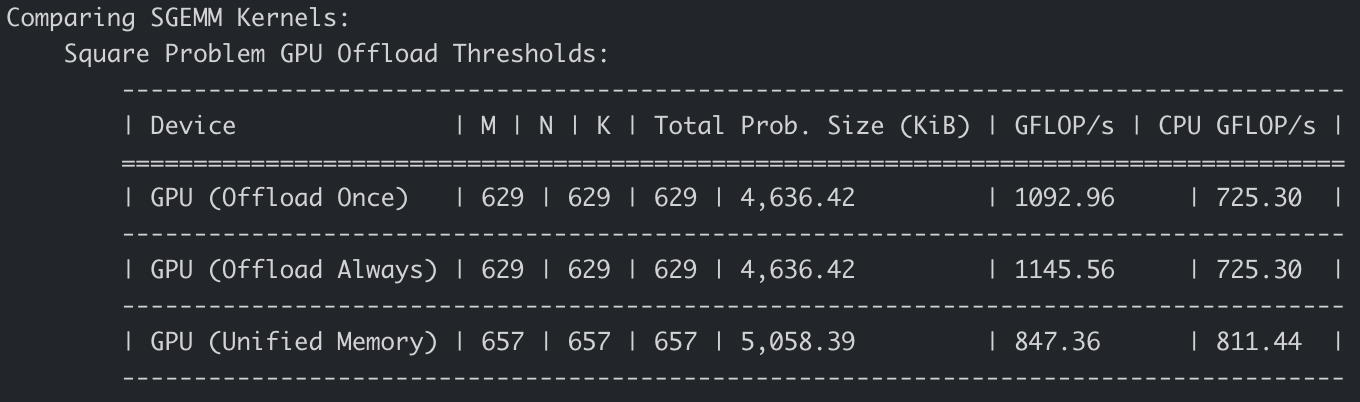 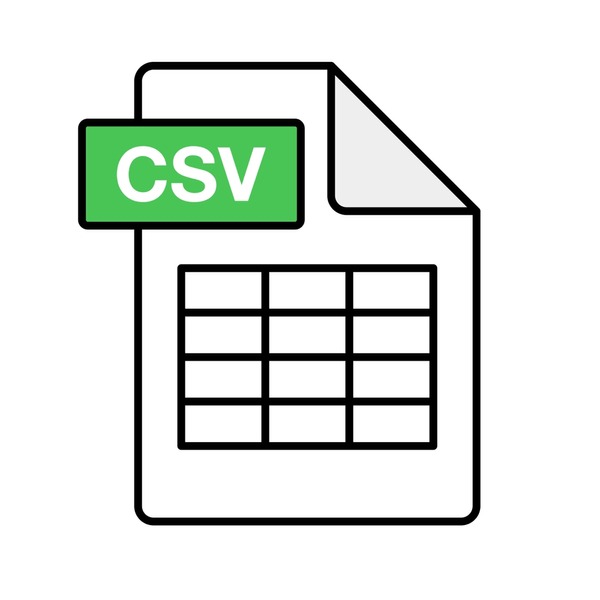 7
https://github.com/UoB-HPC/GPU-BLAS-Offload-Benchmark
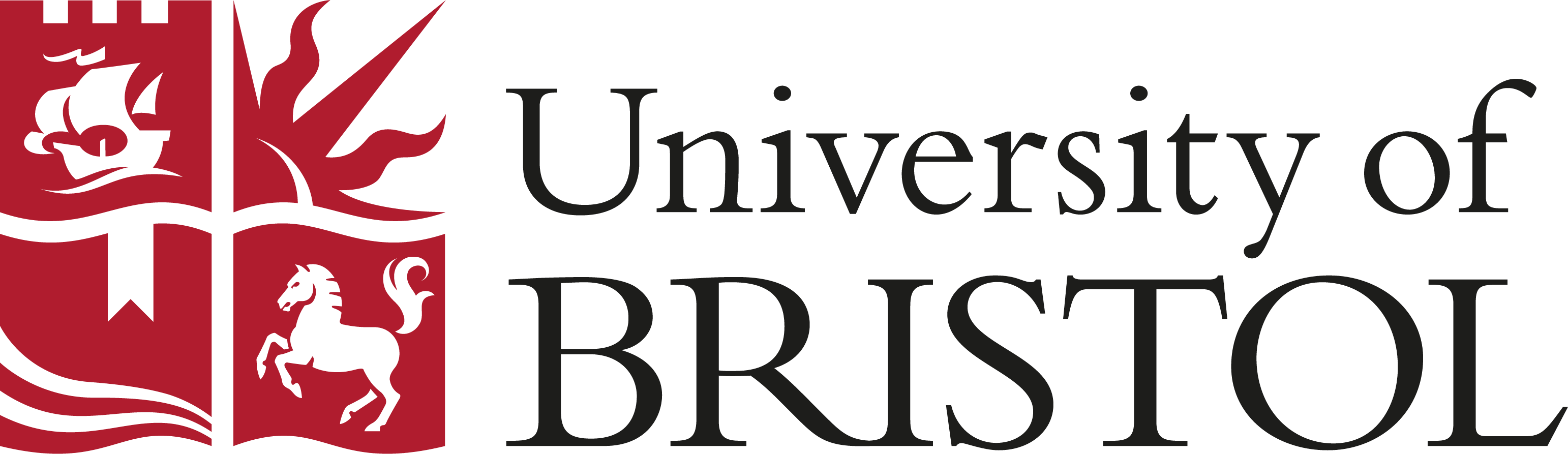 Benchmark Overview – GPU Offload Threshold
We define the GPU Offload Threshold as:
“For a given BLAS kernel, problem type, and iteration count; the GPU Offload Threshold is the set of BLAS dimensions at which all greater problem sizes for the specific problem type are guaranteed to benefit from GPU acceleration.”

The GPU Offload Threshold is system and library specific.

Can be used to help indicate if a certain application with substantial BLAS usage may benefit from GPU acceleration
GPU Offload Threshold
8
https://github.com/UoB-HPC/GPU-BLAS-Offload-Benchmark
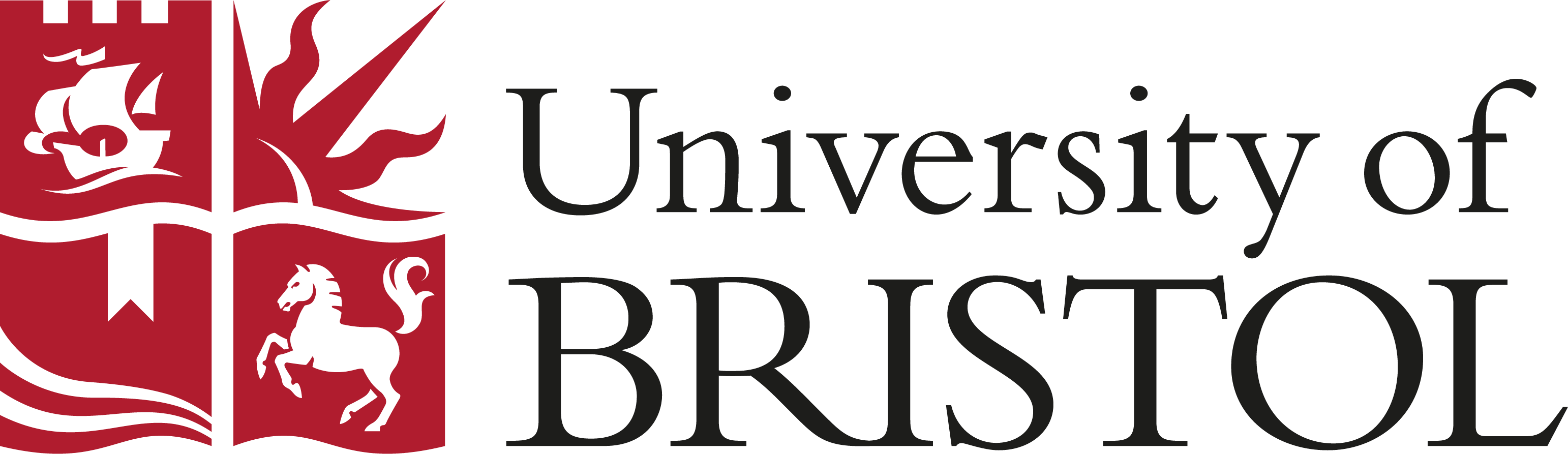 Benchmark Overview – GPU Data Transfer
There are many ways to move data to/from the GPU




We employ three different approaches in GPU-BLOB:
Transfer-Once: Move data to GPU, do `i` BLAS computations, move data to			  CPU
Transfer-Always: Move data to GPU, do one BLAS computation, move data			     to CPU; repeat `i` times
Unified Shared Memory: Same as Transfer-Once, but using USM constructs
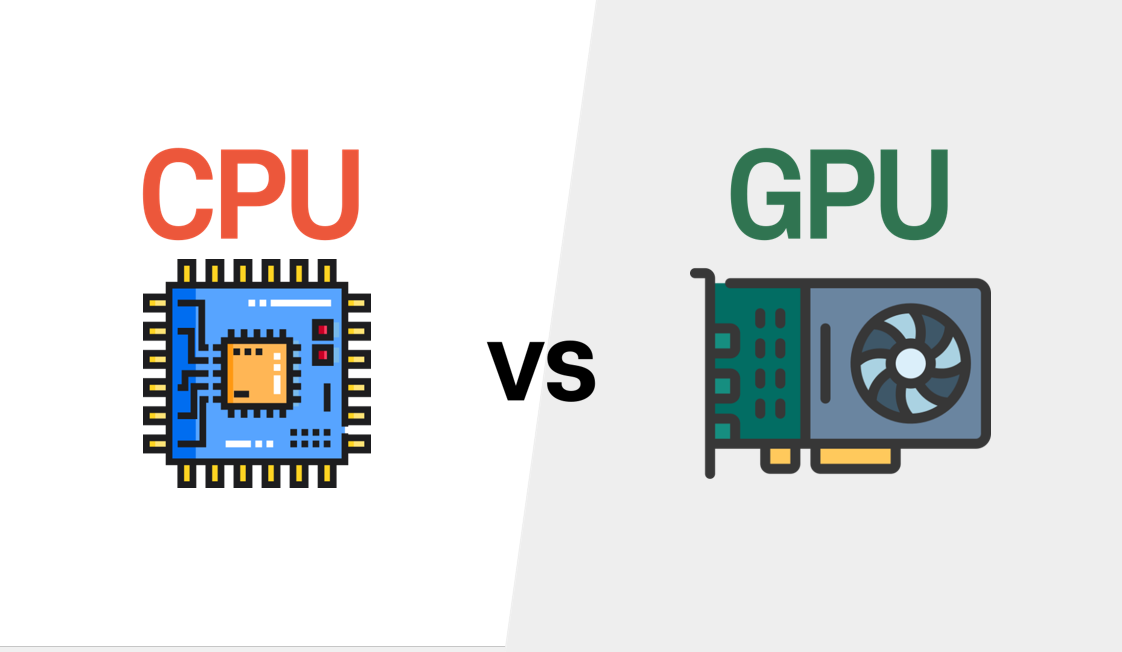 A  B  CA  x   y
Cy
9
https://github.com/UoB-HPC/GPU-BLAS-Offload-Benchmark
[Speaker Notes: Transfer-Always is “dumb” but is typical of a real science app which hasn’t yet ported to GPU.

It also represents applications that have some intermediary stage between each BLAS call that requires host execution.]
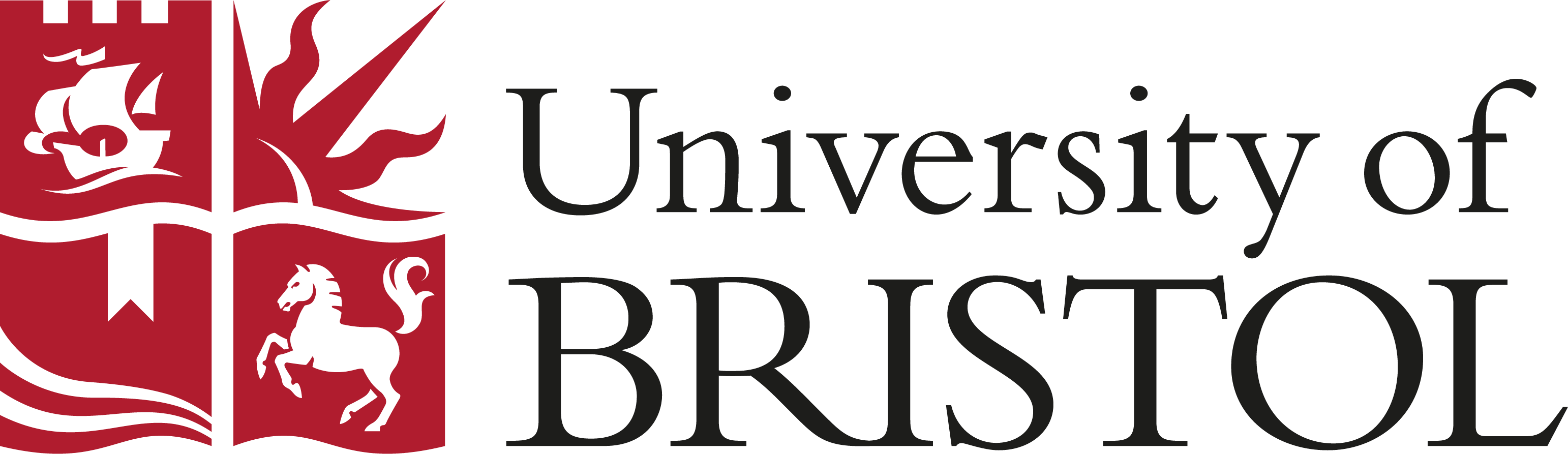 Benchmark Overview – Problem Types
Alongside square problems (M=N=K and M=N), we also used a variety of non-square problems as many real applications use these irregular shapes.
GEMM Non-Square Problems
GEMV Non-Square Problems
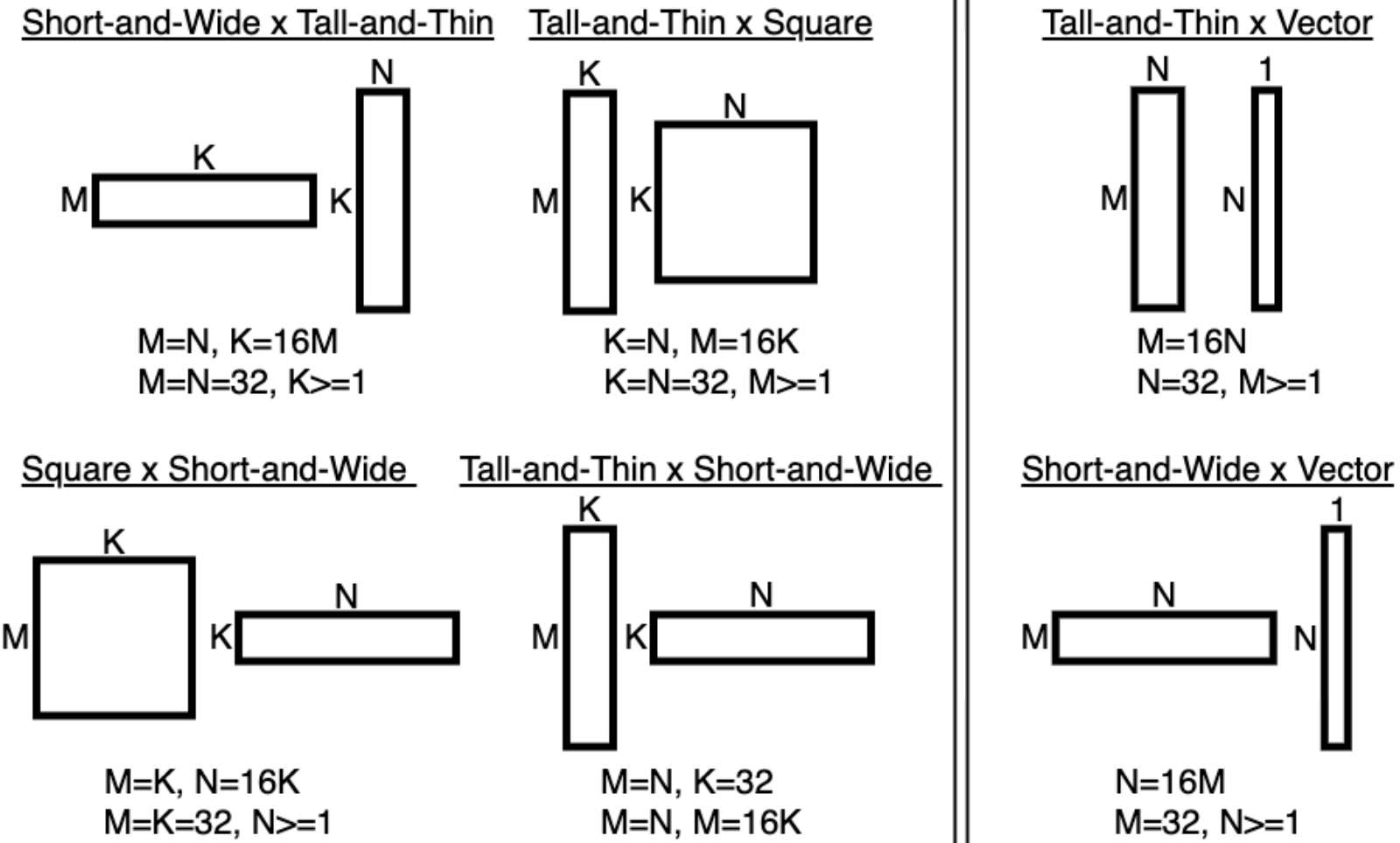 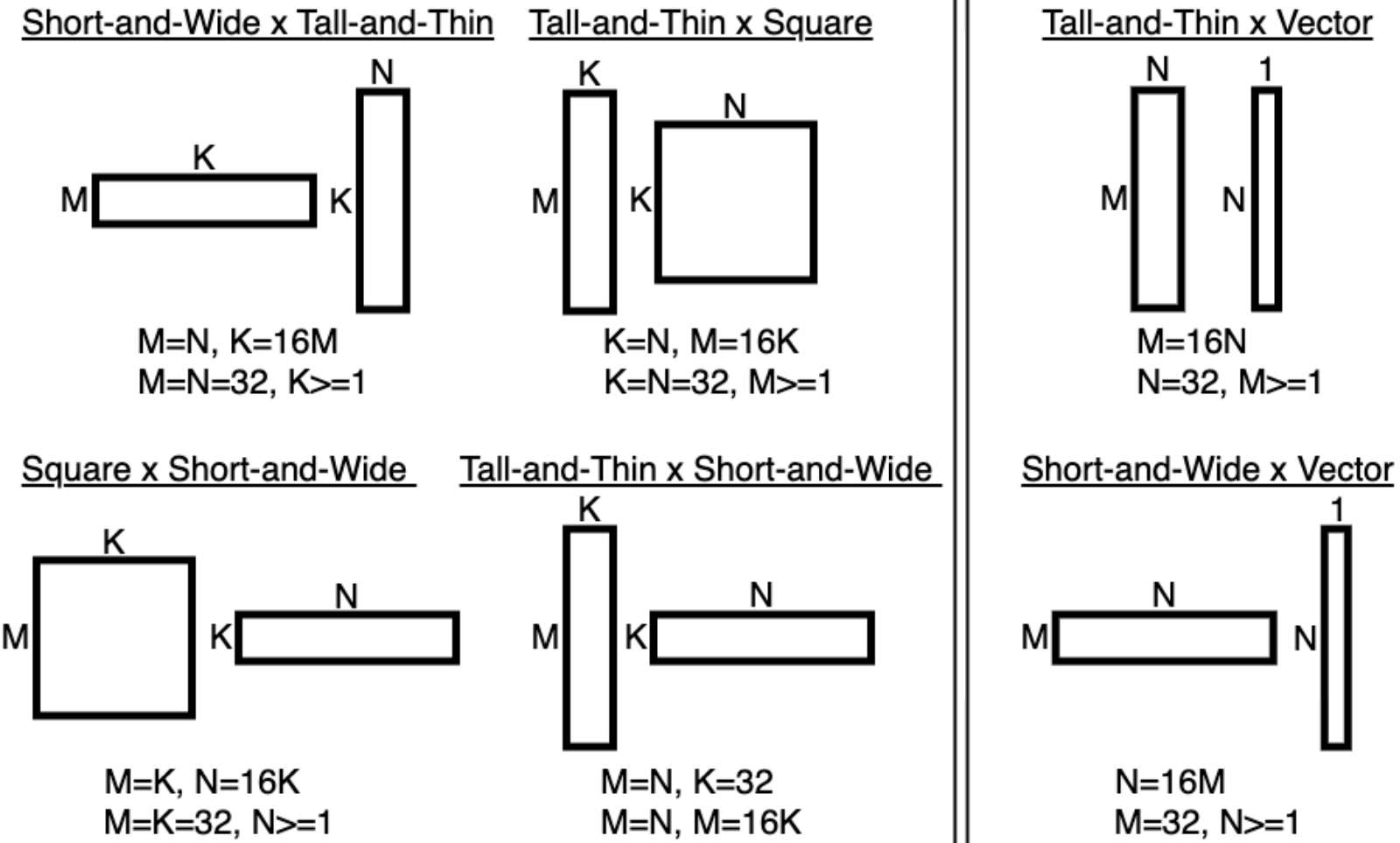 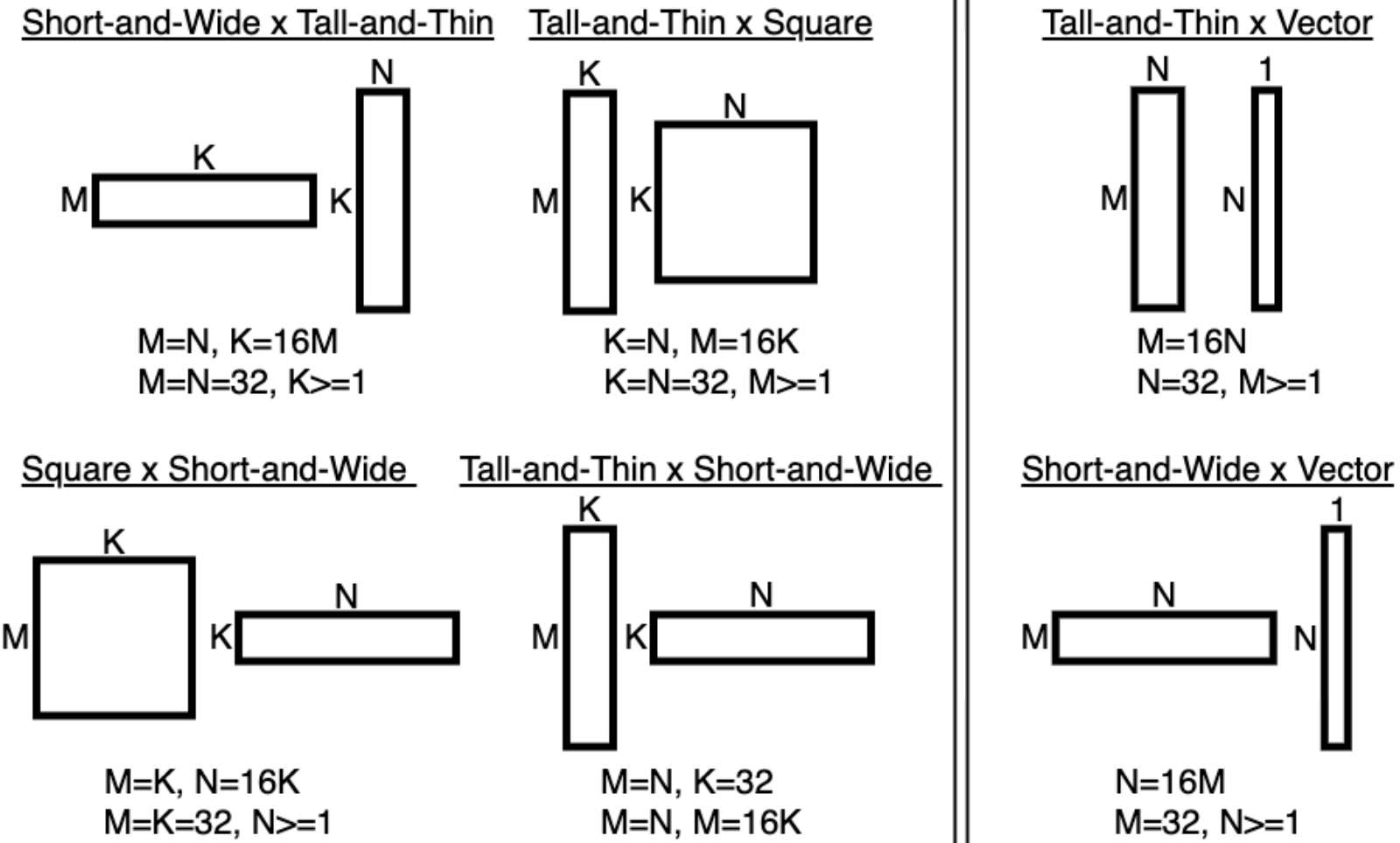 10
https://github.com/UoB-HPC/GPU-BLAS-Offload-Benchmark
[Speaker Notes: Irregular matrix applications = K-means clustering, LU Factorization, Neural Networks, etc.


Rectangular matrix shapes can help to:
Highlight irregular performance trends in BLAS libraries
Make GPU-BLOB useful / relevant for more applications

Irregular problem types chosen so that we have:
Scaling irregular matrix(ies)
Matrix(ies) with at least one dimension fixed to a small value

Not based of any real application shapes, but looking to add to GPU-BLOB to make adding / controlling problem types tested easier.]
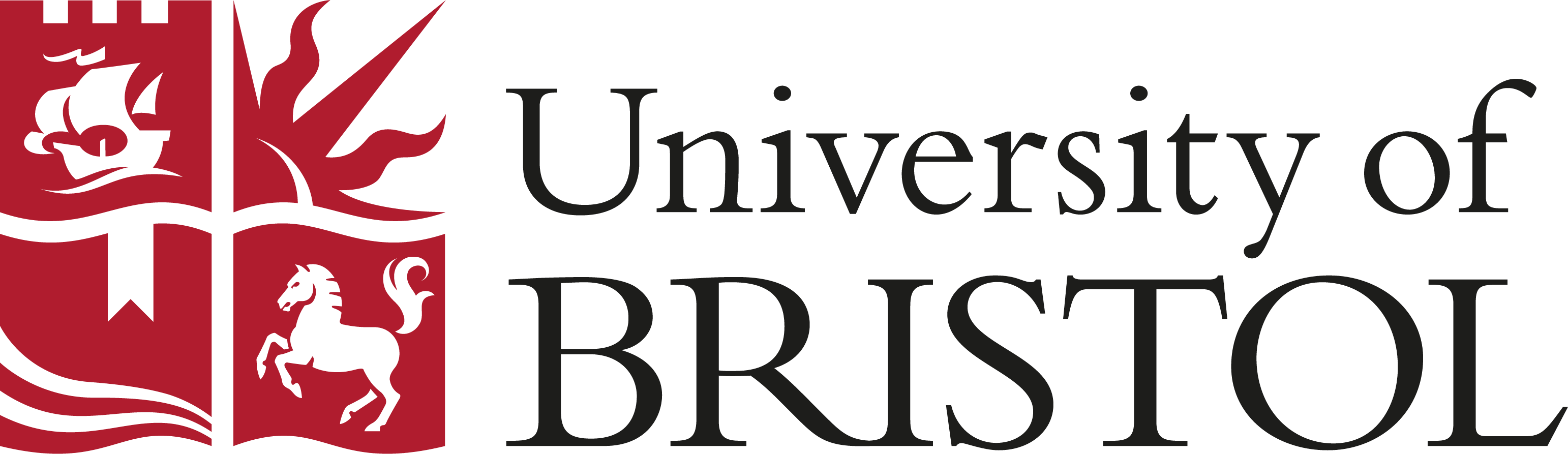 Methodology – Systems & Configuration
Single CPU socket and Single GPU targeted
BLAS calls typically aren’t parallelized across socket/device
DAWN GPU used a single tile, not both (Explicit Scaling)
Tensor cores (or equivalent) targeted when possible
Minimum dimension value = 1; maximum dimension value = 4096

Iteration counts ∈ {1, 8, 32, 64, 128}
11
1Results for Isambard-AI were collected through an early access programme and before full system acceptance.
https://github.com/UoB-HPC/GPU-BLAS-Offload-Benchmark
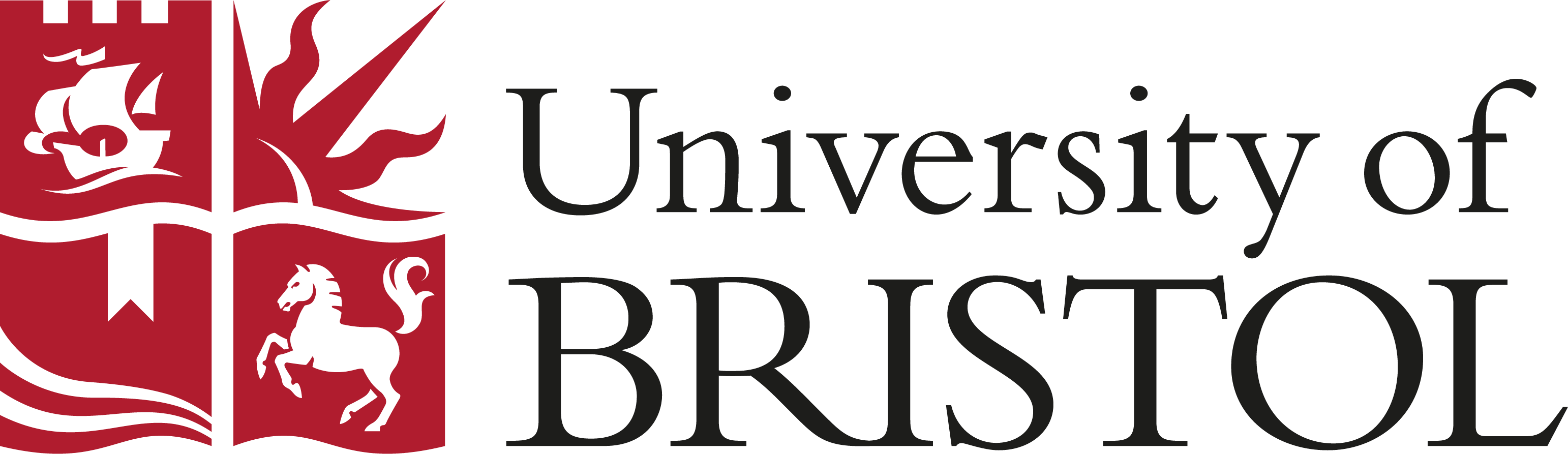 Results – Square GEMM
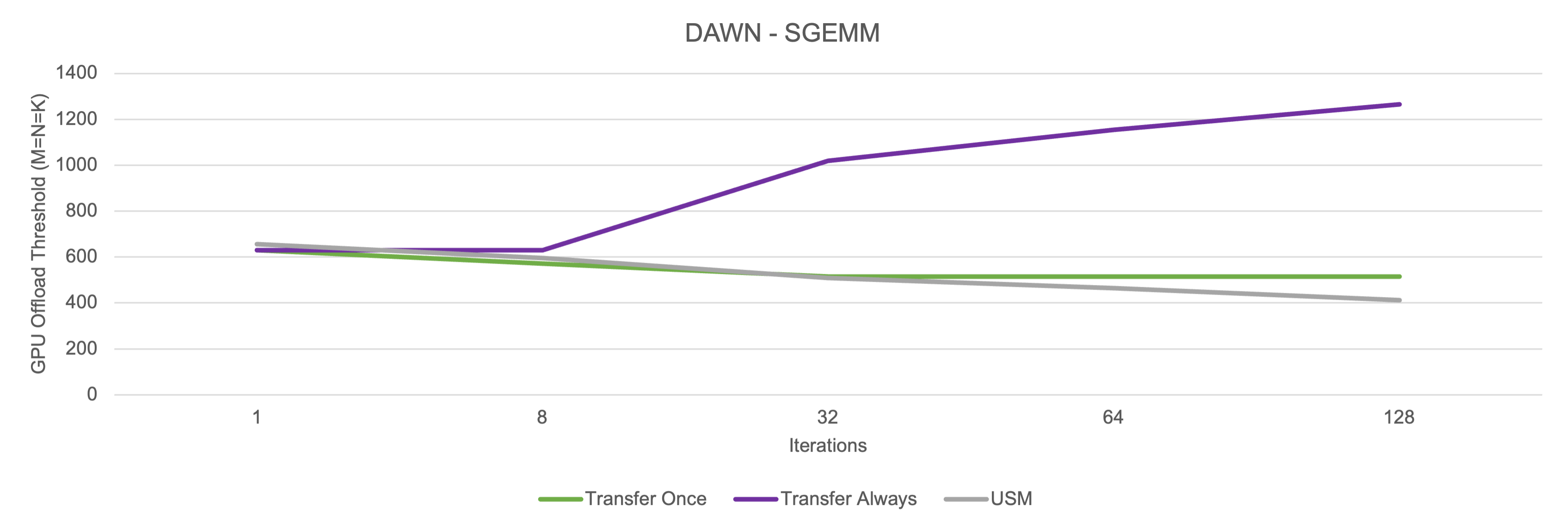 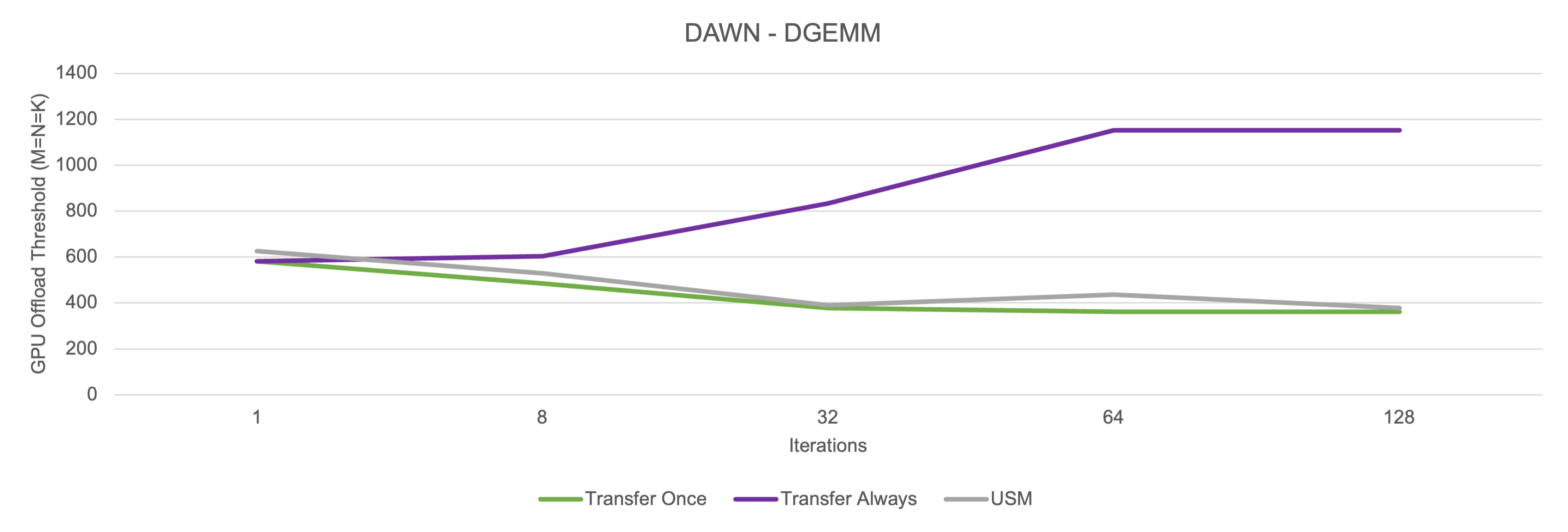 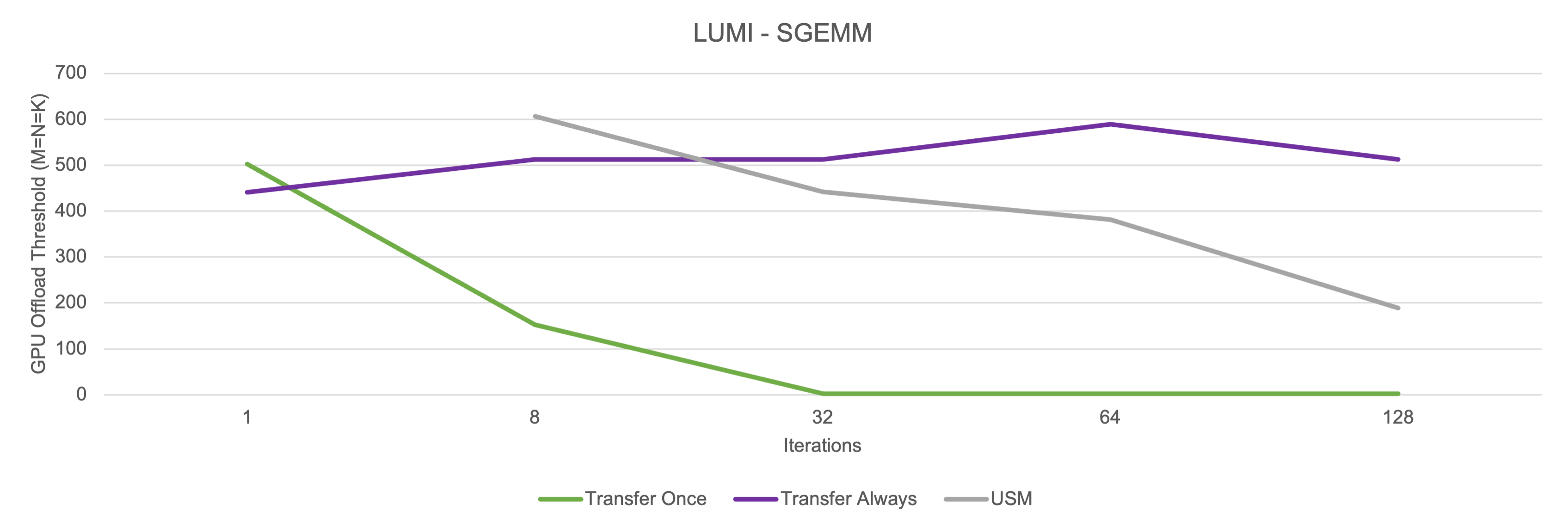 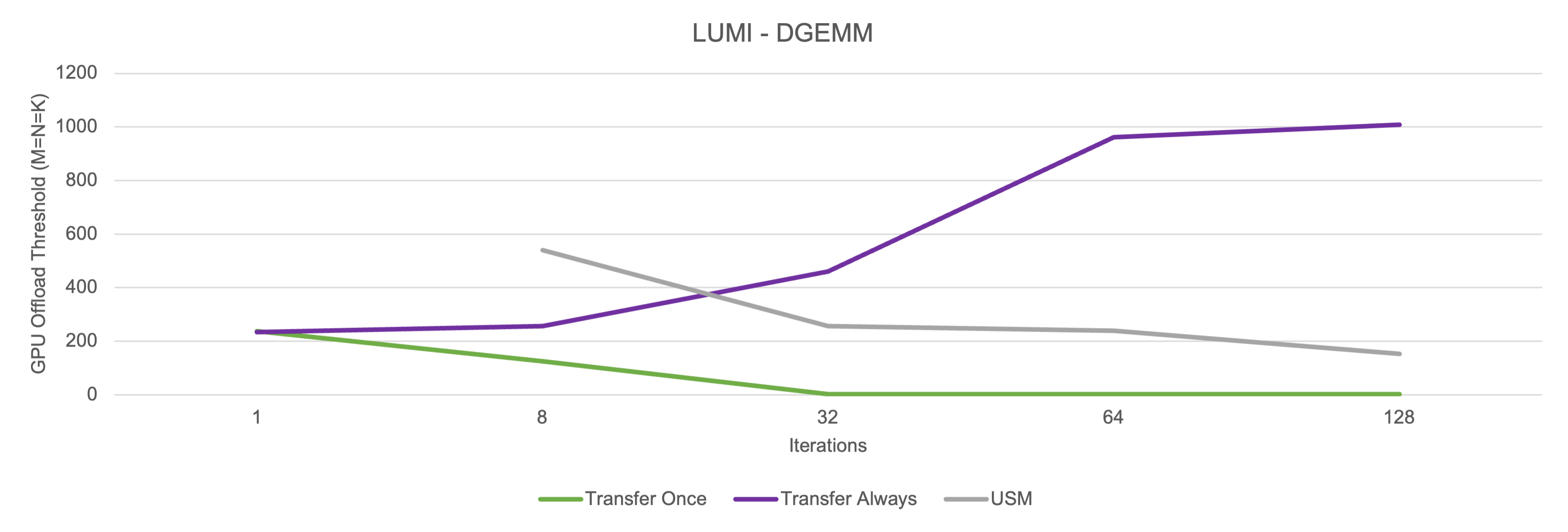 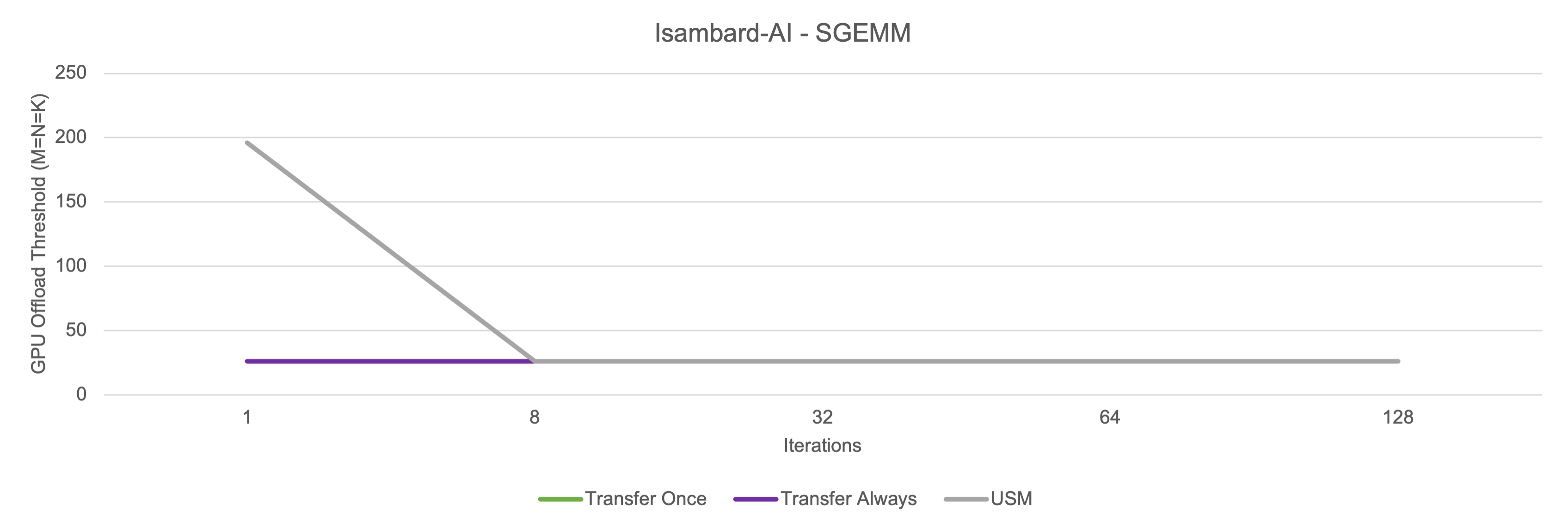 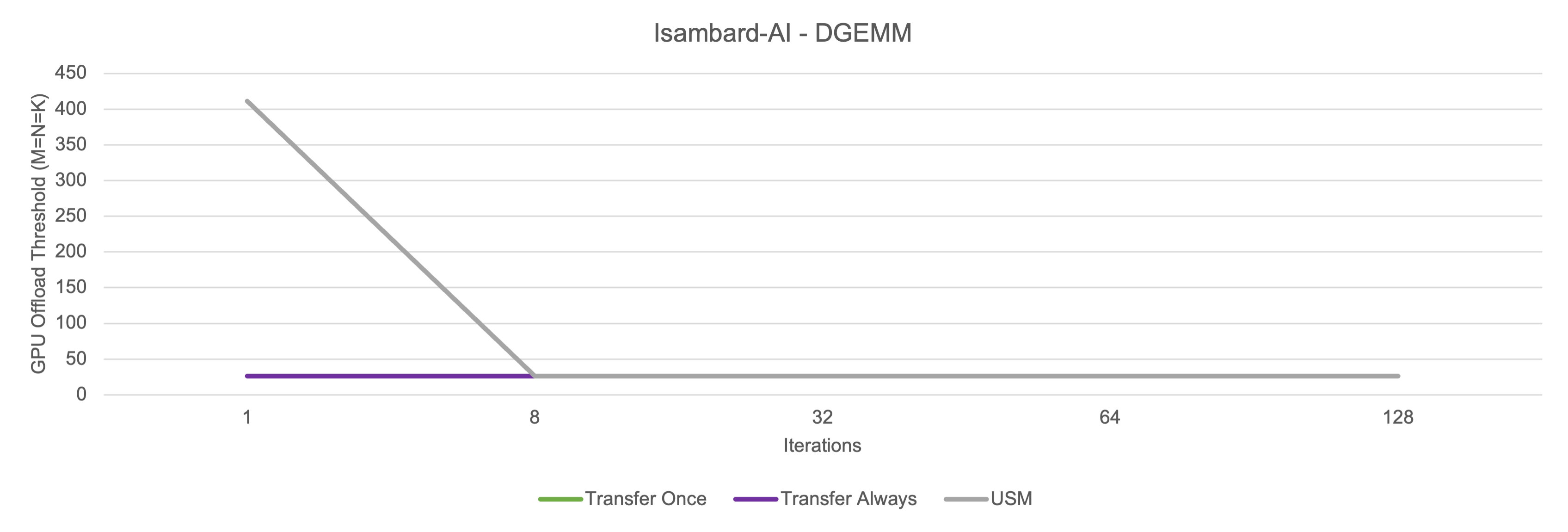 12
https://github.com/UoB-HPC/GPU-BLAS-Offload-Benchmark
[Speaker Notes: LUMI lower thresholds than DAWN as CPU : GPU performance ratio is higher.

IsamAI has very low offload threshold, but this is in part due to the BLAS library. More details in paper but being SoC still gives huge advantage regardless.]
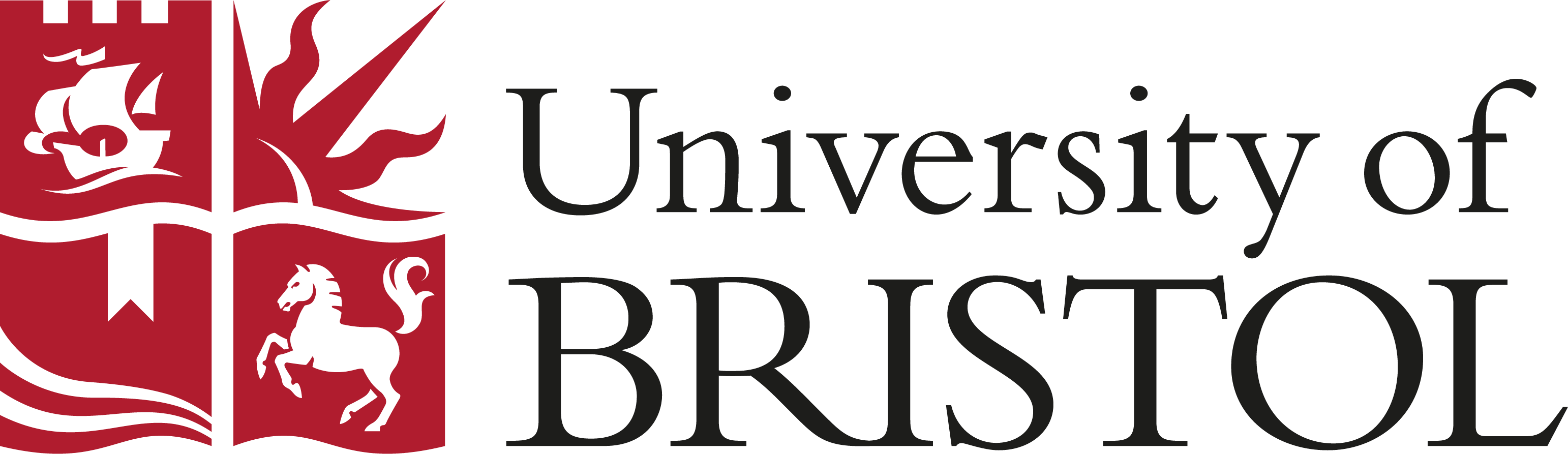 Results – Square GEMV
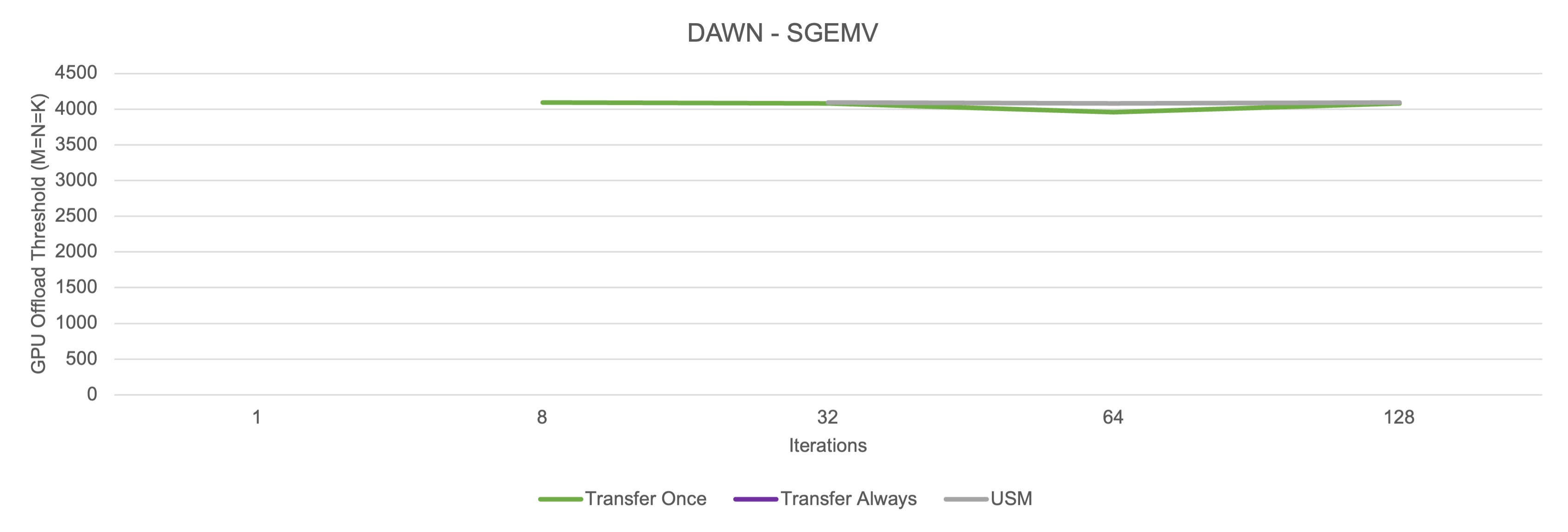 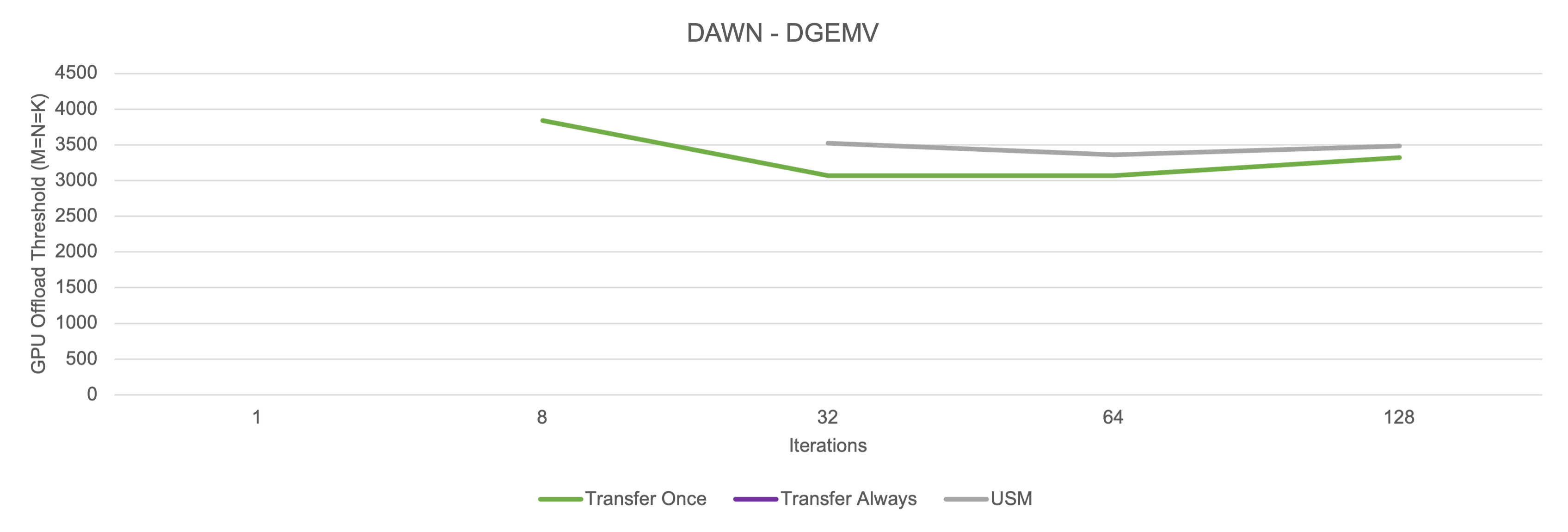 )
)
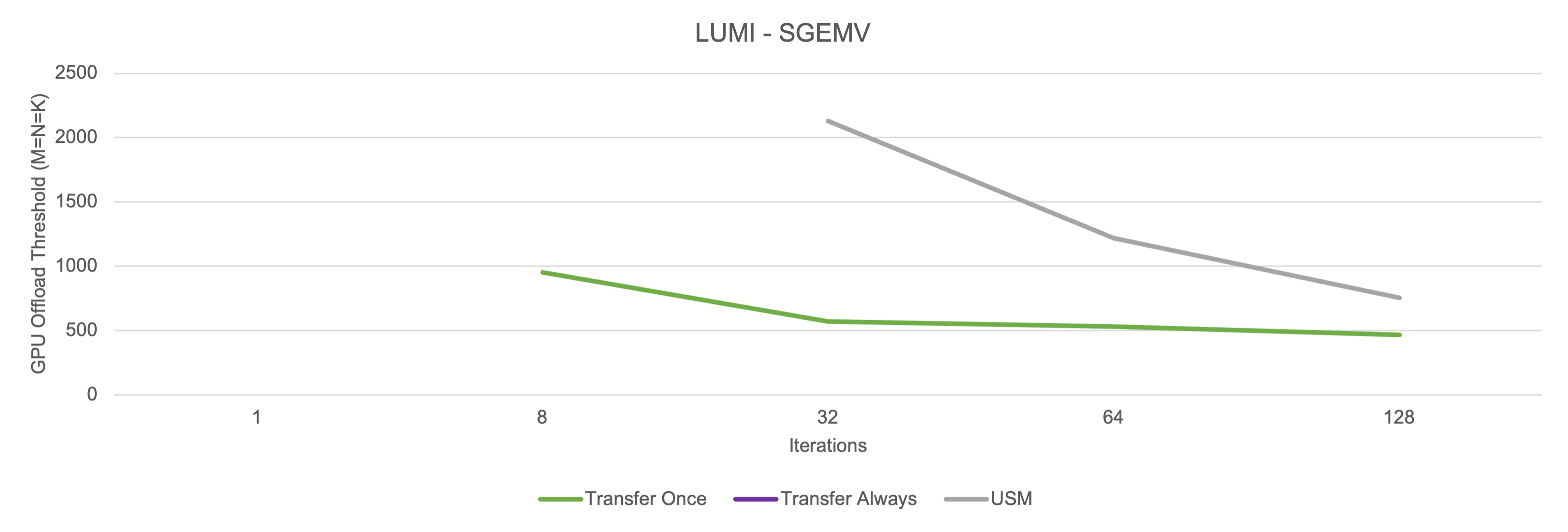 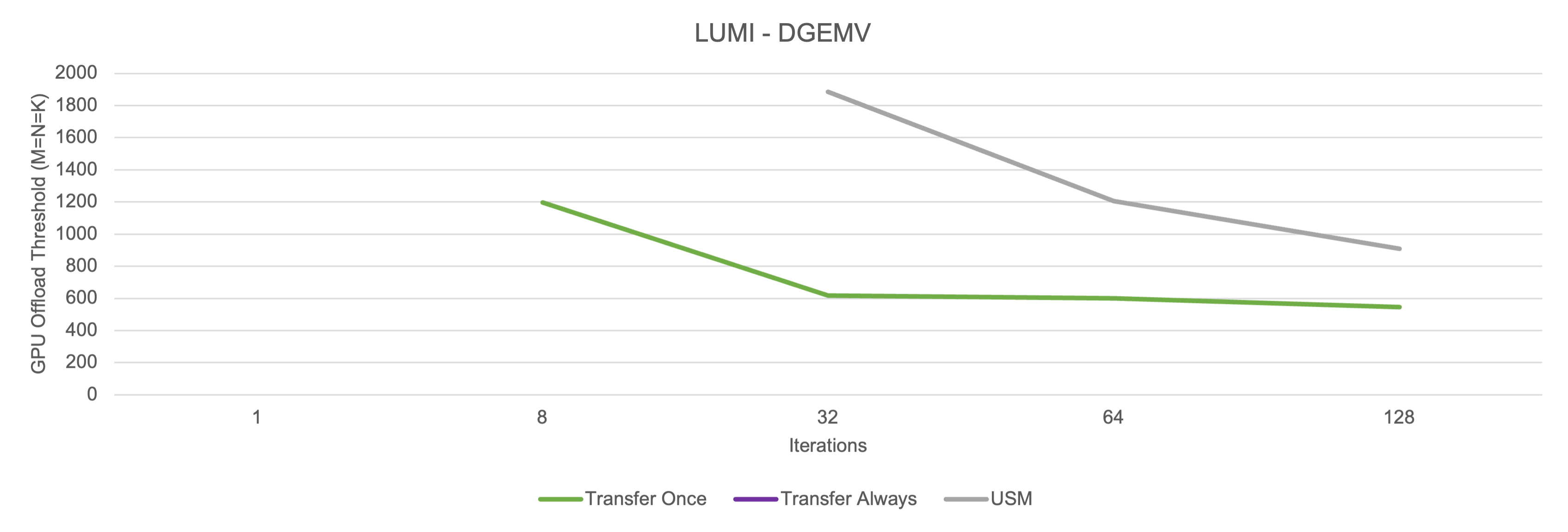 )
)
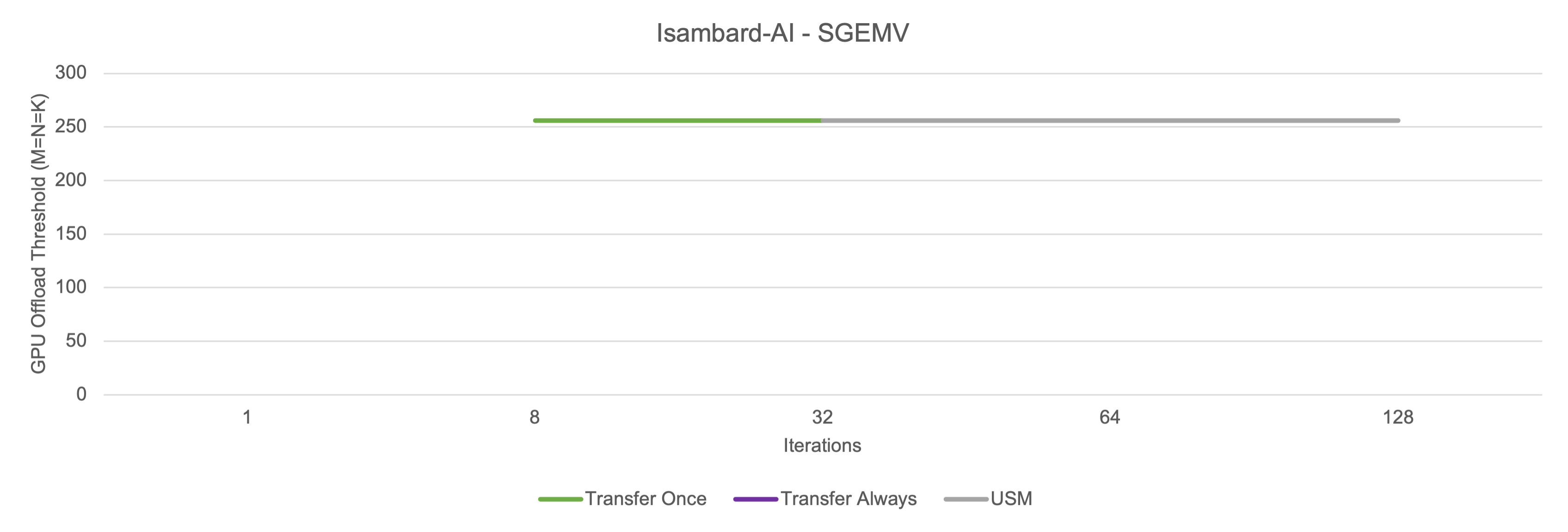 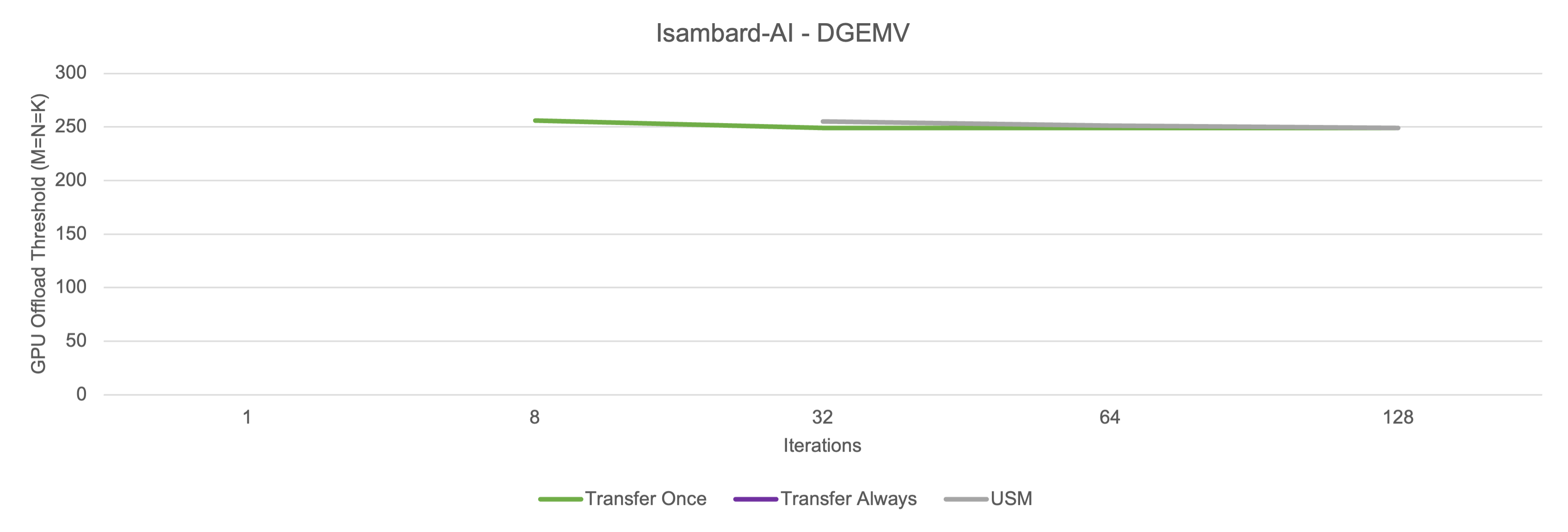 )
)
13
https://github.com/UoB-HPC/GPU-BLAS-Offload-Benchmark
[Speaker Notes: On all systems:
Transfer Always never yields an offload threshold.
1 iteration never yields an offload threshold for any transfer type 

GEMV higher offload threshold than GEMM as low arithmetic intensity; less work done so offload cost not amortized as quickly.

LUMI has exceptionally low offload thresholds as single threaded AOCL GEMV implementation. More details in paper.]
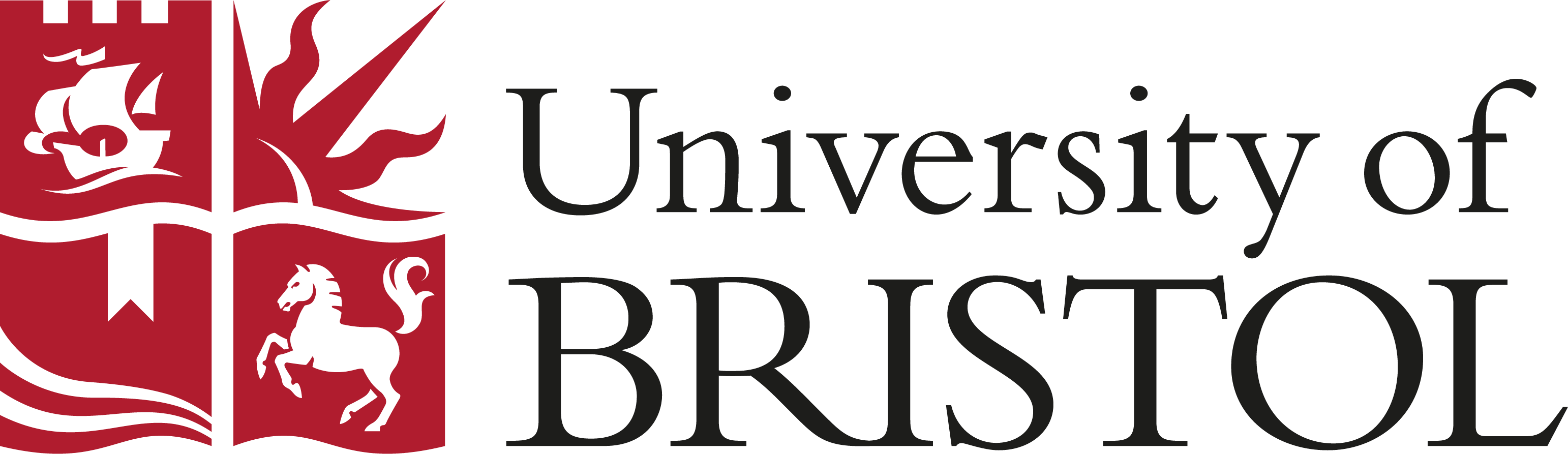 Results – BLAS Library Oddities
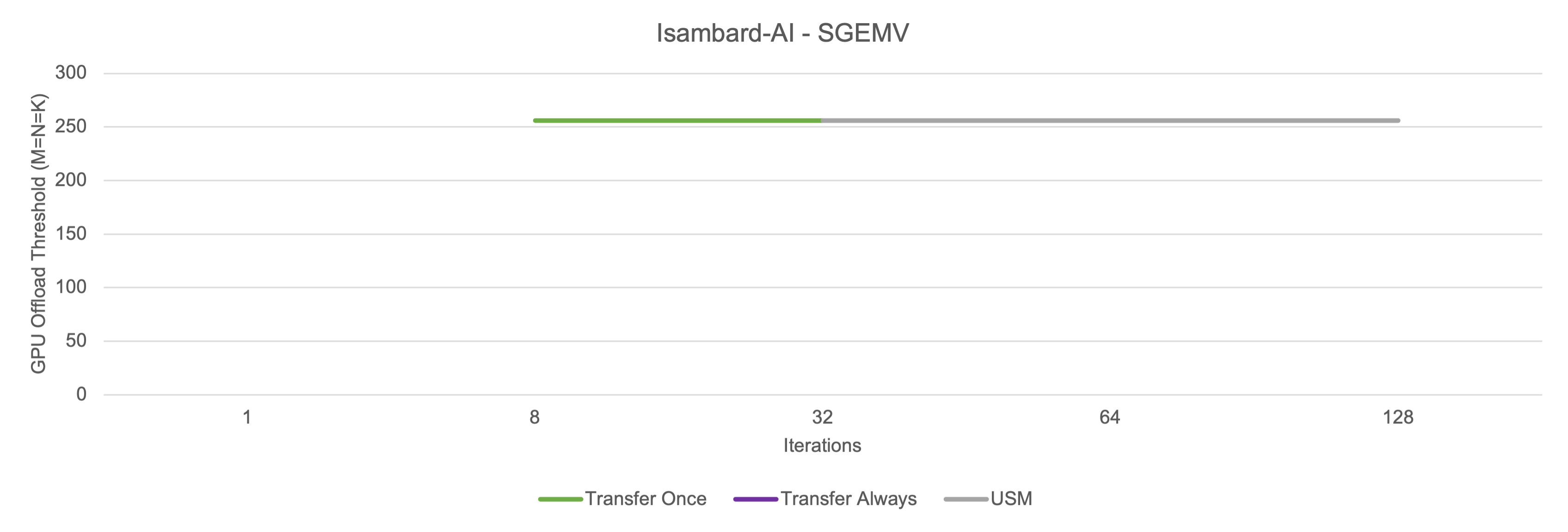 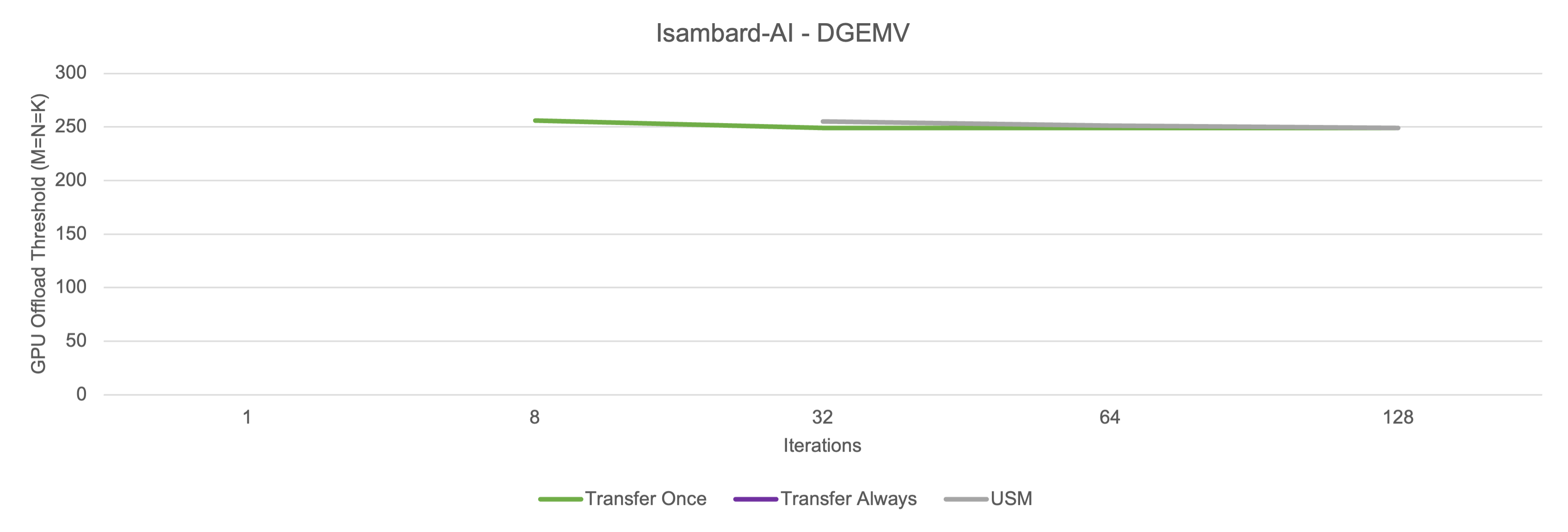 )
)
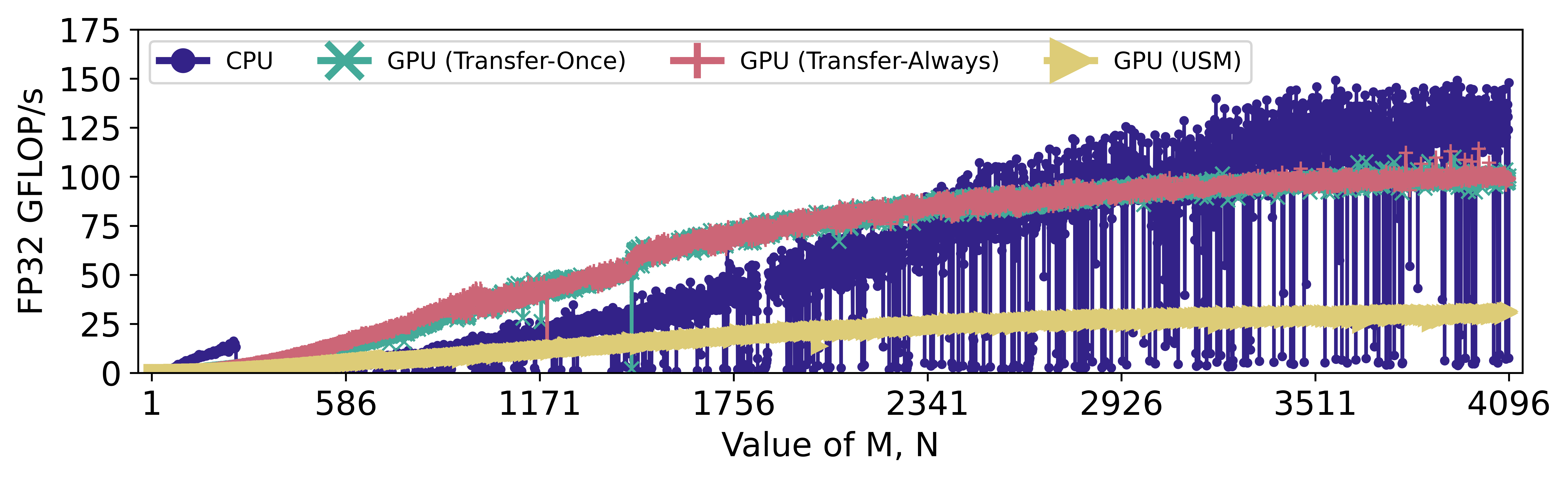 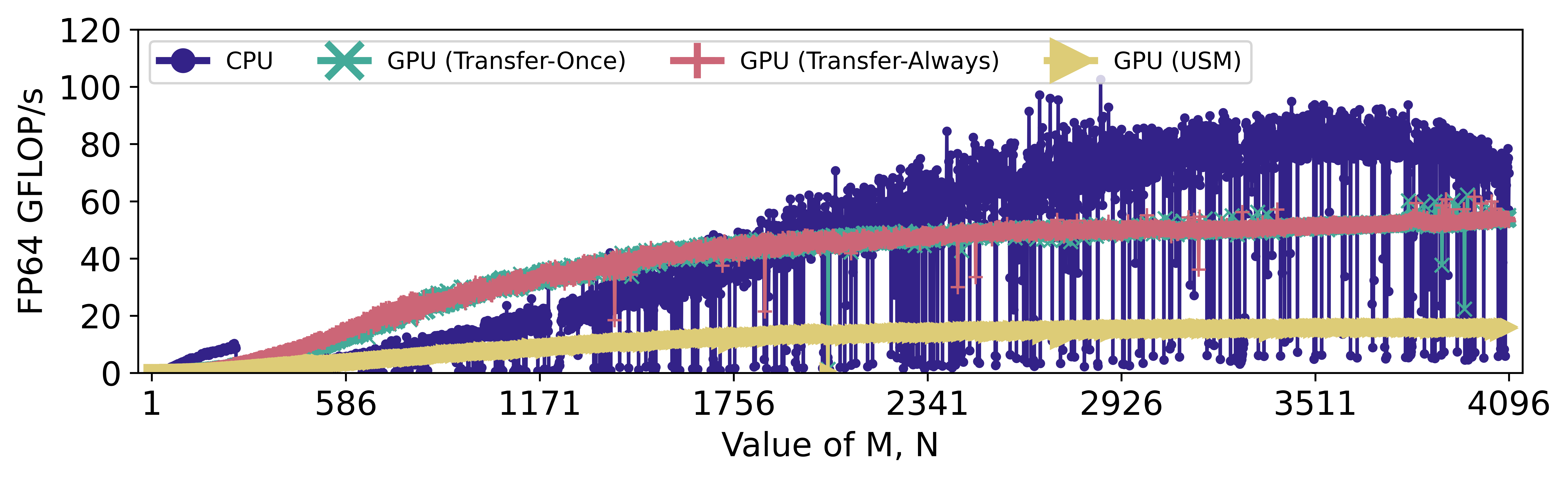 At one iteration, many small->large problems would benefit from GPU

GPU Offload Threshold does not always paint the full picture on its own
In <5% of problems tested, performance graph showed similar to the above
14
https://github.com/UoB-HPC/GPU-BLAS-Offload-Benchmark
[Speaker Notes: BLAS library sees consistent dip at 256x256

Without this dip, CPU may always beat GPU]
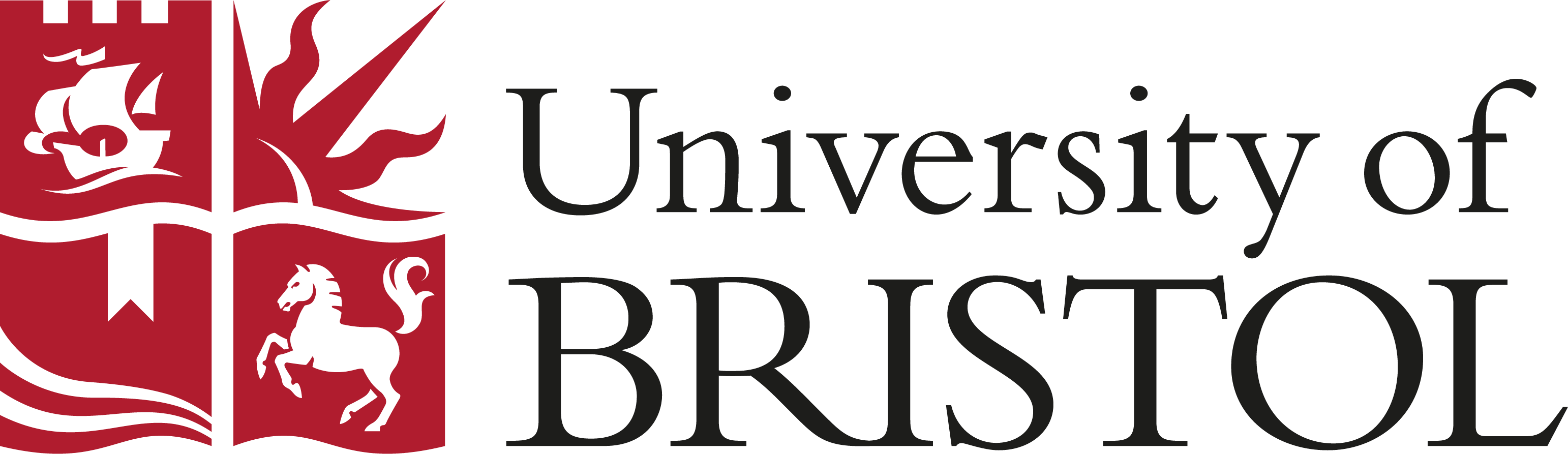 Results – Non-Square GEMM
No Transfer-Always offload thresholds for `i` > 1 on DAWN & LUMI
All GPU data transfer types yielded very similar results on Isambard-AI
USM performance compared to Transfer-Once in-line with square GEMM
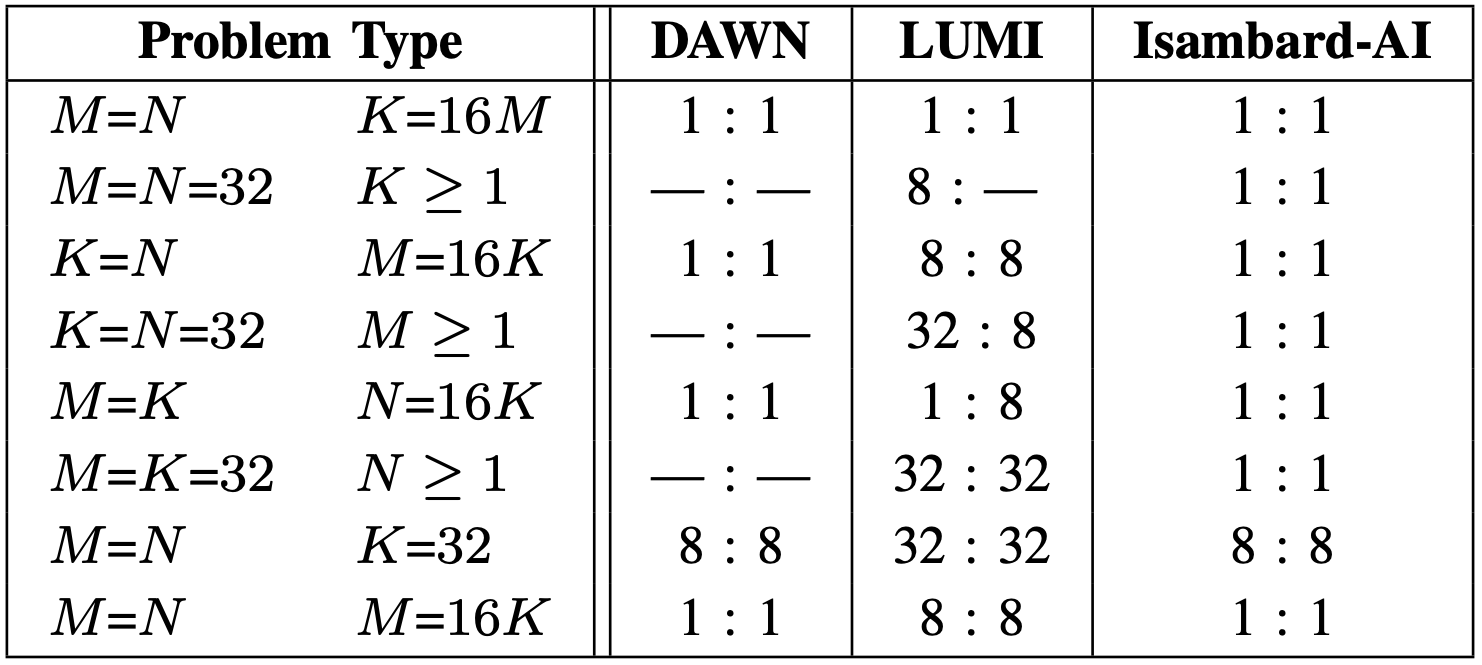 Iteration count at which offload threshold was first yielded. 
SGEMM : DGEMM
15
https://github.com/UoB-HPC/GPU-BLAS-Offload-Benchmark
[Speaker Notes: On DAWN, problems with lower arithmetic intensity (2 dims set to 32) never yield an offload threshold.

LUMI results are very mixed and display no cohesive pattern or trend.

DAWN and LUMI thresholds moderate-large and steadily decreased

Isambard-AI offload thresholds all small. 

For 8 iters, at 1 iter again many small-medium problems would benefit from GPU]
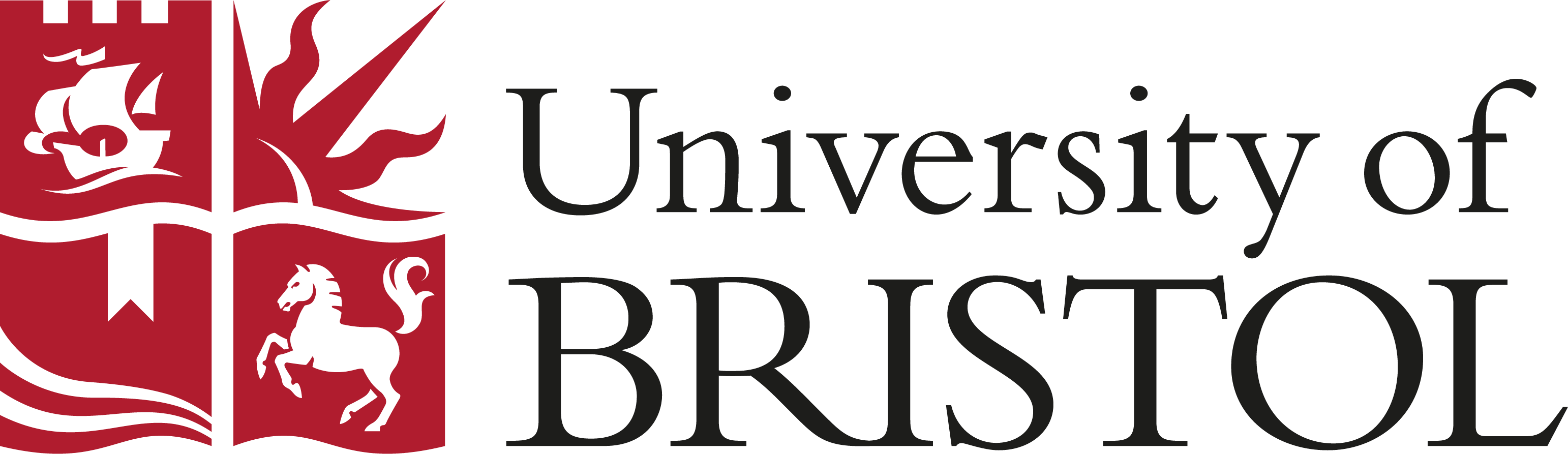 Results – Non-Square GEMV
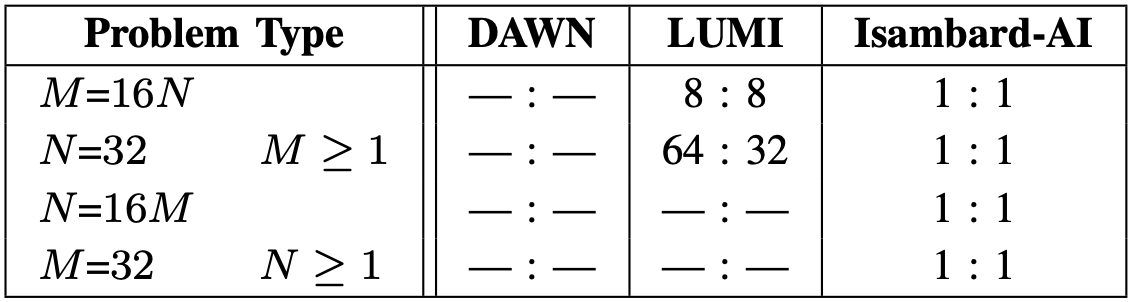 Iteration count at which offload threshold was first yielded. 
SGEMV : DGEMV
No offload thresholds on DAWN whatsoever
LUMI offload thresholds stayed large when present
No Transfer-Once thresholds
Isambard-AI offload thresholds at 1 iteration often medium-to-large
Decreased rapidly as iteration count increased
16
https://github.com/UoB-HPC/GPU-BLAS-Offload-Benchmark
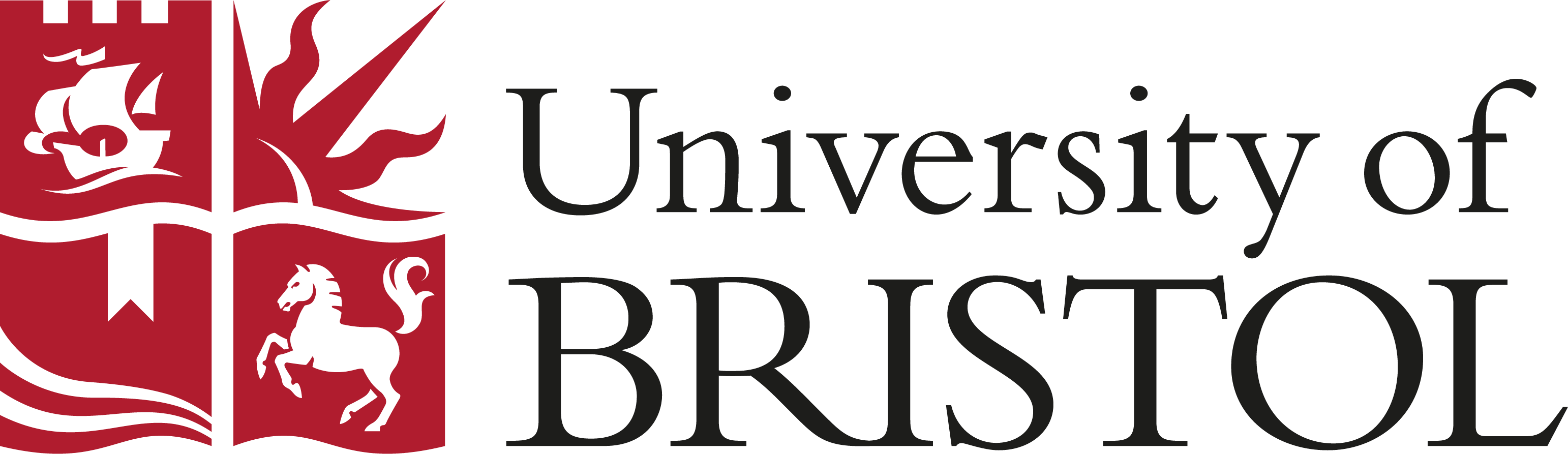 Conclusions
How can I know if my GEMM- / GEMV-enabled application will benefit from a GPU before porting the code?
Should modern CPUs perform GEMM or GEMV computations in modern heterogeneous systems?
Do the following mantras still hold true for SoC devices?
GEMM typically performs better on GPU
GEMV typically performs better on CPU
GPUs on SoCs dominate for most GEMM and GEMV problems

Additionally:
USM makes GPU porting easier; but can come at the cost of performance with some vendors!
Use GPU-BLOB to measure CPU & GPU performance and find the GPU Offload Threshold!
It depends! Problem shape, problem size, system hardware, BLAS library, data movement frequency all contribute to realised GPU performance
YES
NO
17
https://github.com/UoB-HPC/GPU-BLAS-Offload-Benchmark
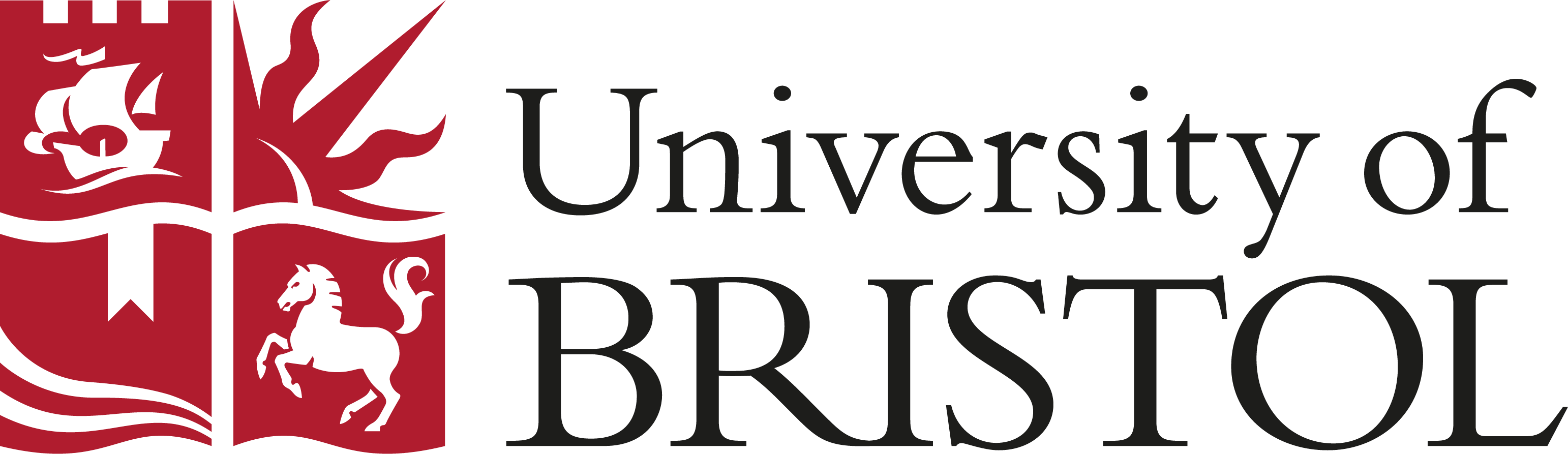 Future Work
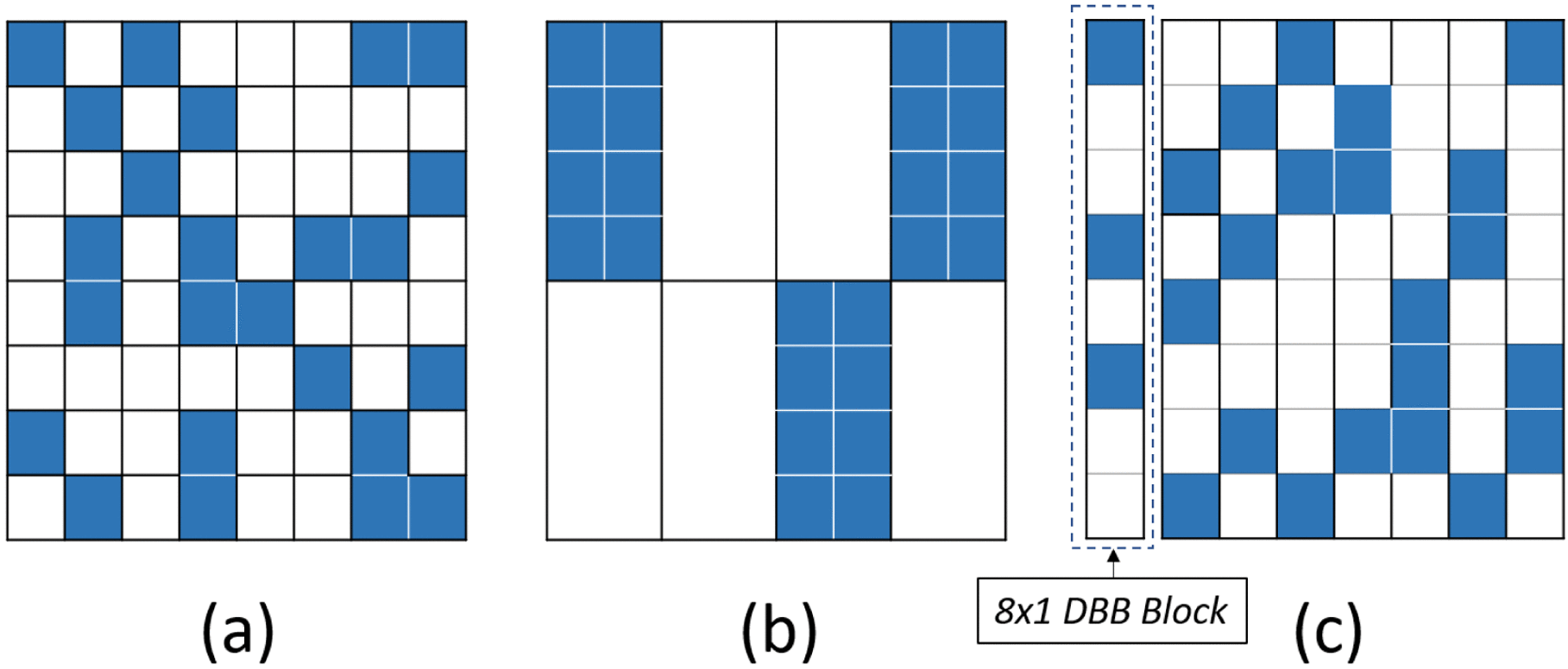 Continuing from this work, we plan to investigate:
Sparse GEMM and GEMV 
Currently in progress…
The effect CPU matrix engines have on the GPU offload threshold
i.e. Intel AMX, IBM MMA, Arm SME
Lower precision kernels to get more AI / mixed-precision relevant results
FP16, BF16, INT8, etc.
Batched kernels

GPU offload thresholds for more systems & a wider range of hardware
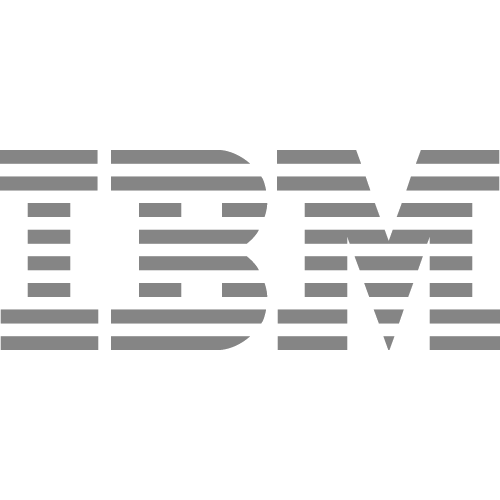 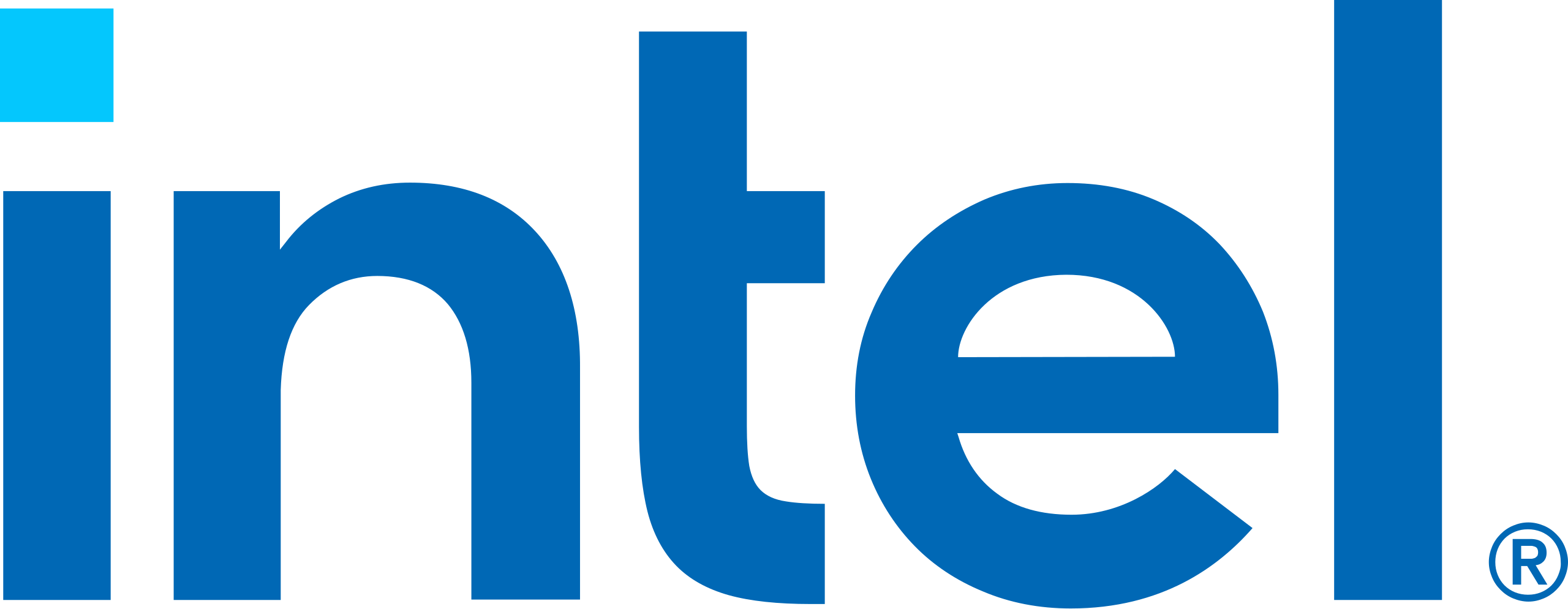 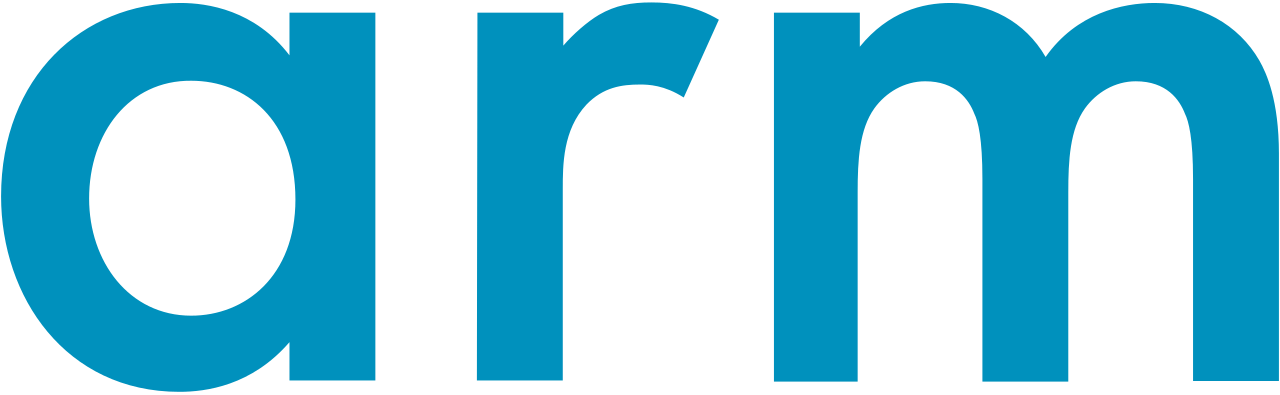 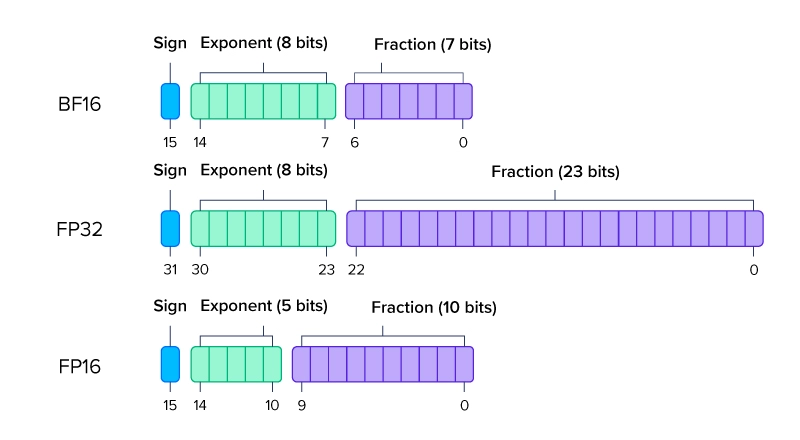 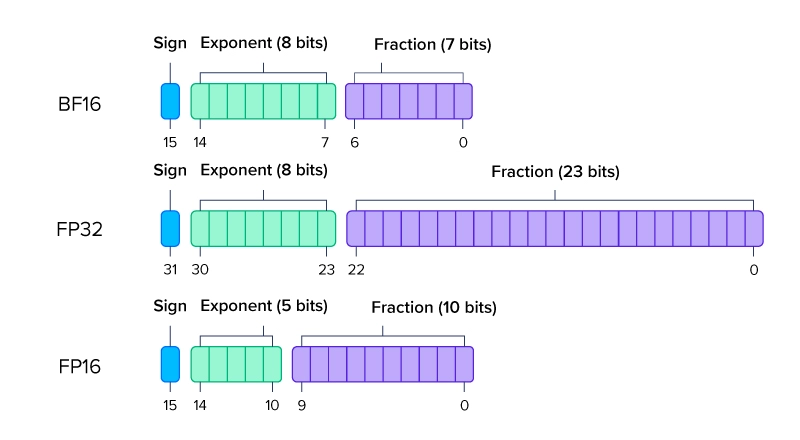 18
https://github.com/UoB-HPC/GPU-BLAS-Offload-Benchmark
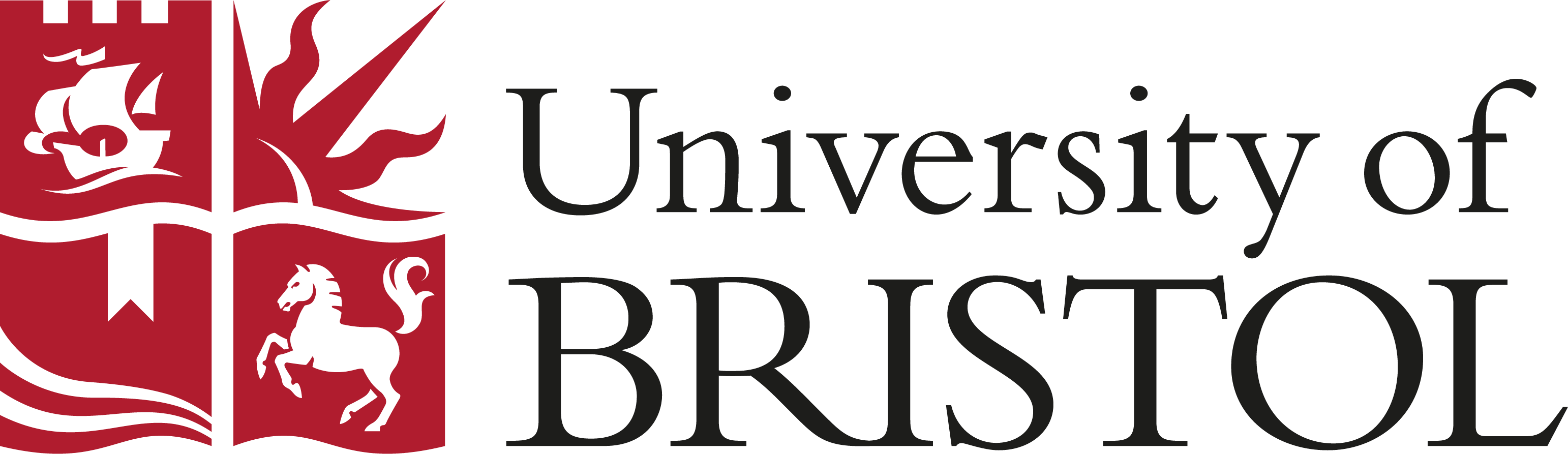 Thank you for listening!





		GPU-BLOB: https://github.com/UoB-HPC/GPU-BLAS-Offload-Benchmark
		Contacts:
Finn Wilkinson (fw17231@Bristol.ac.uk)
Dr. Tom Deakin (tom.deakin@bristol.ac.uk)
Prof. Simon McIntosh-Smith (s.mcintosh-smith@bristol.ac.uk)
19